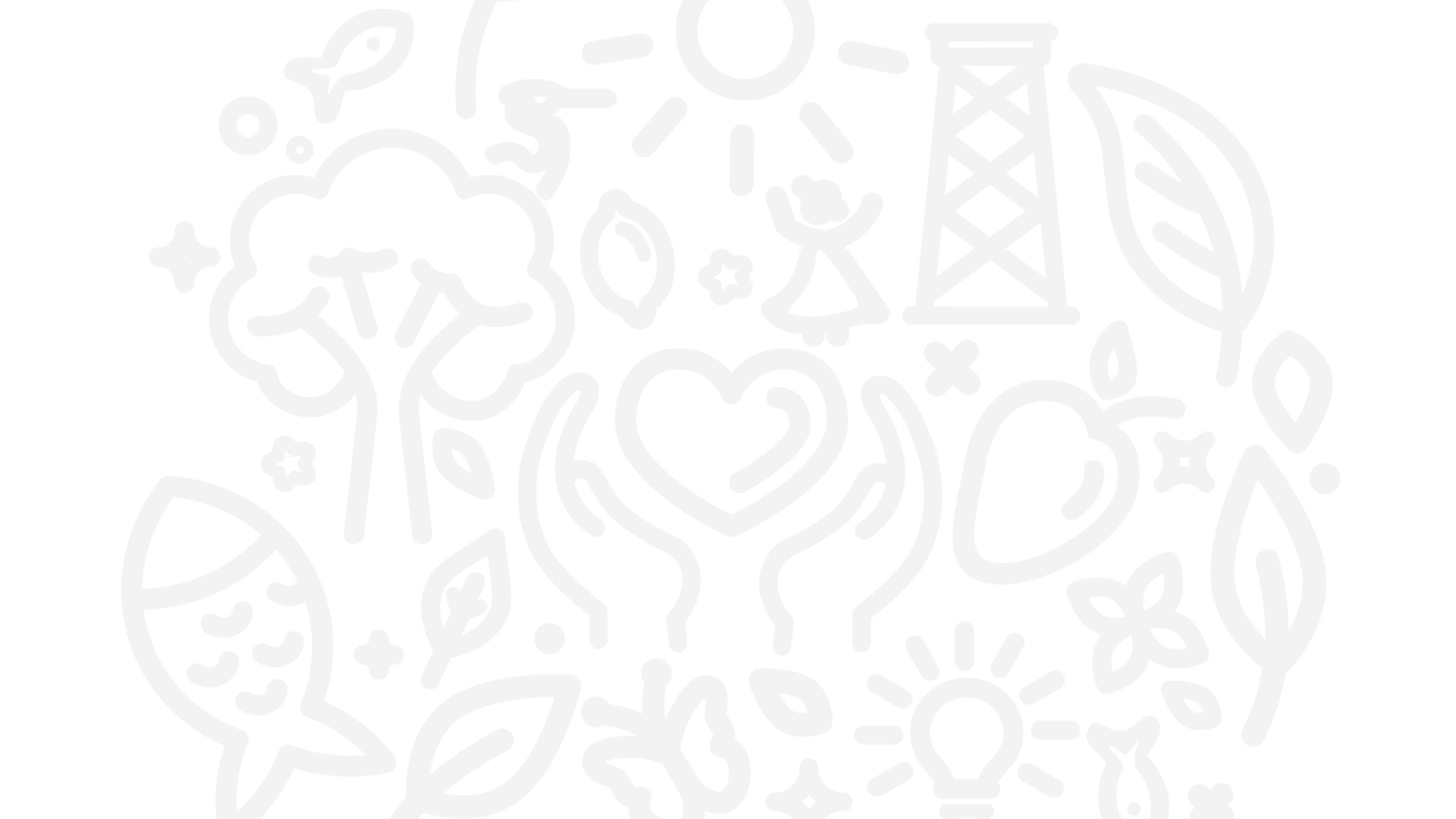 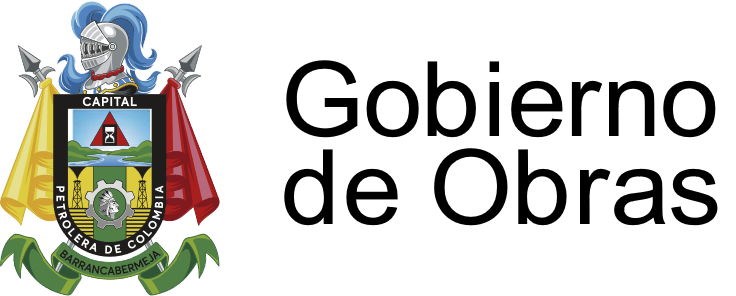 INFORME DE GESTIÓN
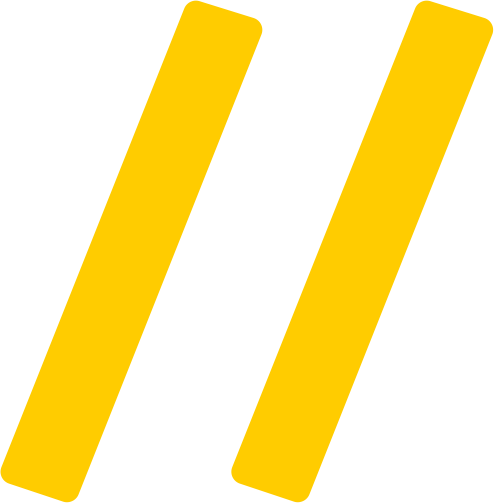 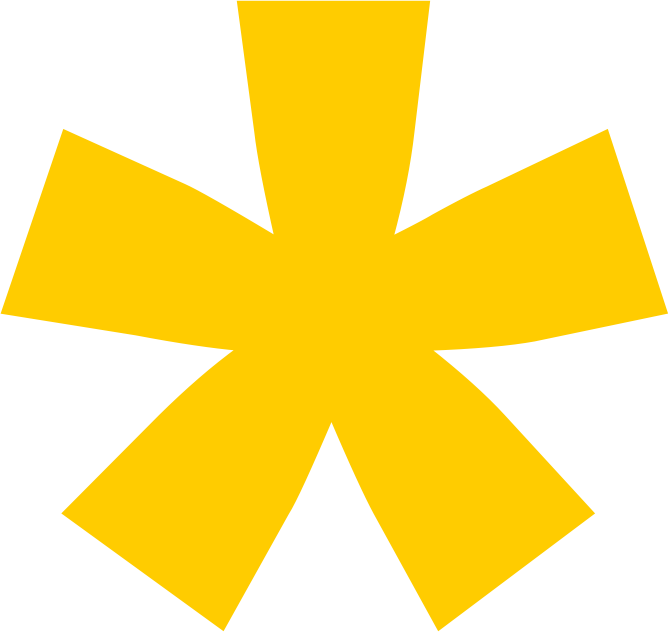 RENDICIÓN DE CUENTAS
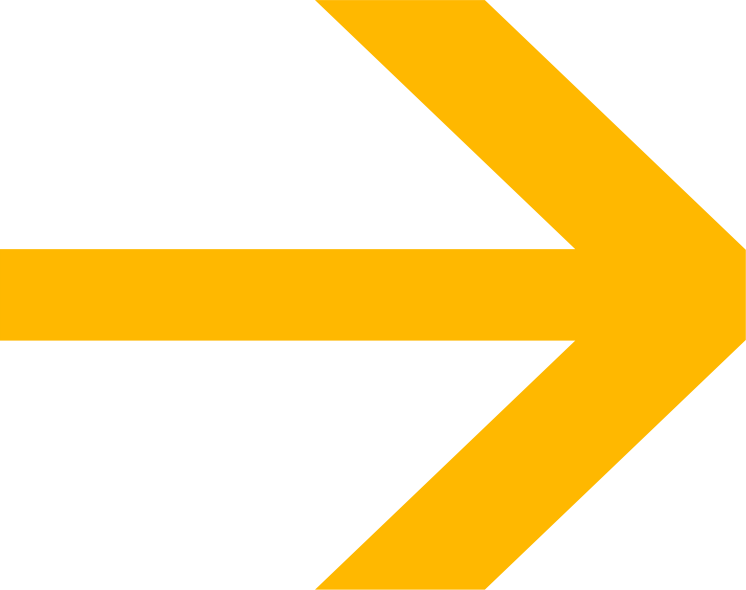 COMUNA 7
JUNIO 2023
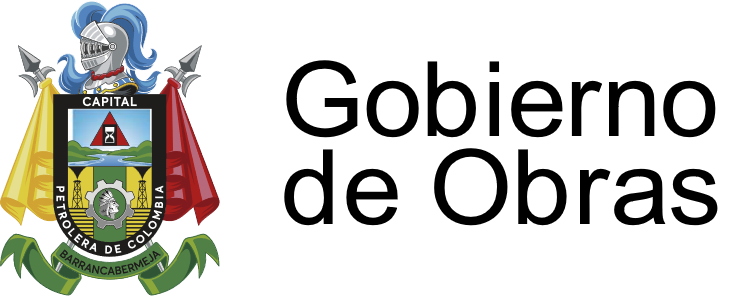 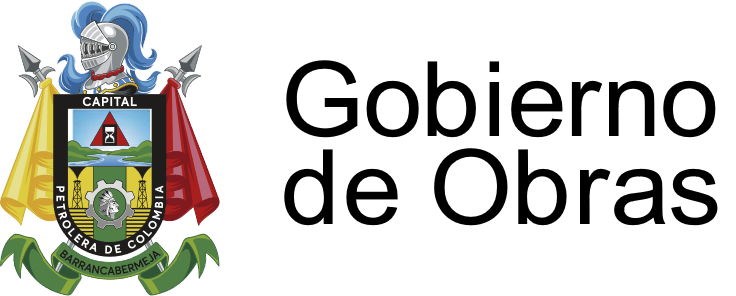 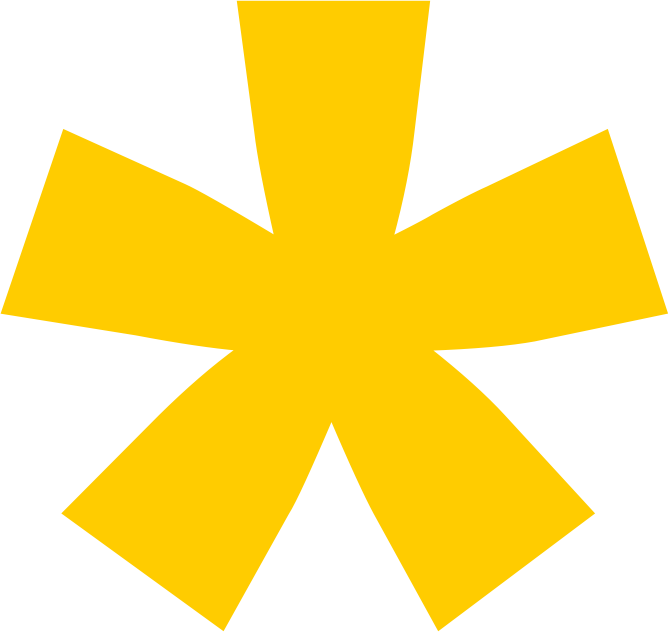 Resultados de las metas del PLAN DE DESARROLLO CENTENARIO BARRANCABERMEJA 2020 - 2023 “DISTRITO MUY ESPECIAL”, correspondiente al Programa MOVILIDAD SOSTENIBLE ACTIVA Y SEGURA, con el fin de fortalecer la cultura de la Movilidad, con el propósito principal de SALVAR VIDAS.
OBJETIVO ESTRATÉGICO
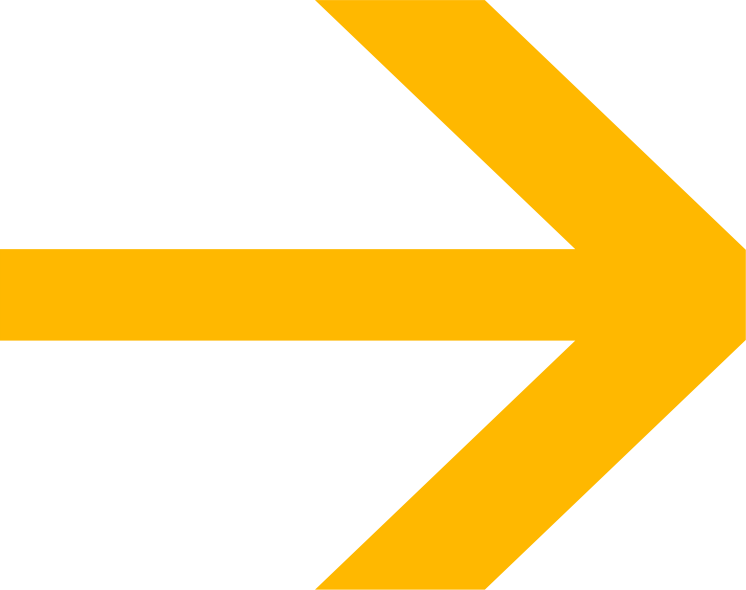 Garantizar condiciones seguras, ágiles y eficientes para el desplazamiento de la ciudadanía, implementando un sistema de movilidad que disminuya los efectos nocivos en la salud provocada por la contaminación ambiental y reduzcan la accidentalidad en las vías.
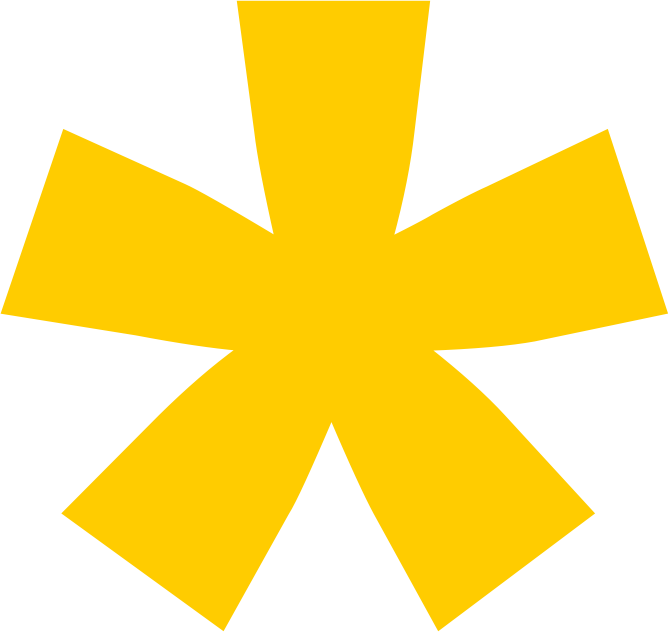 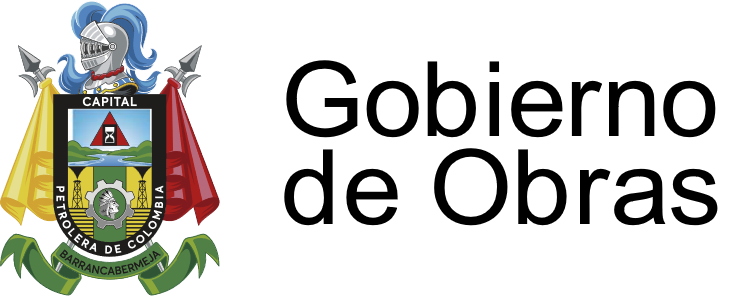 SEÑALIZACIÓN VERTICAL
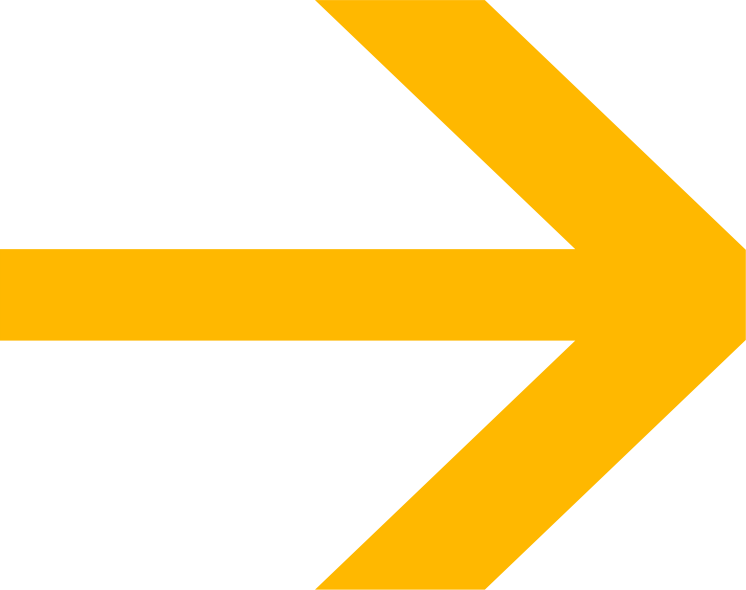 Antes
Después
Señalización Horizontal
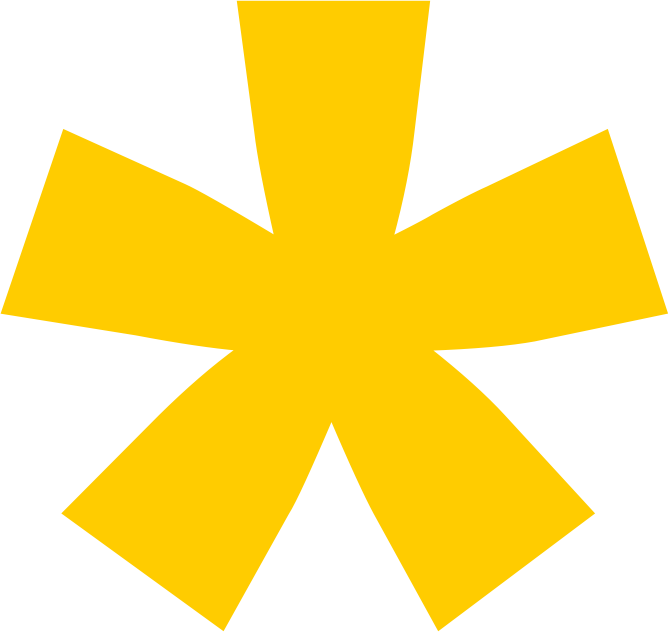 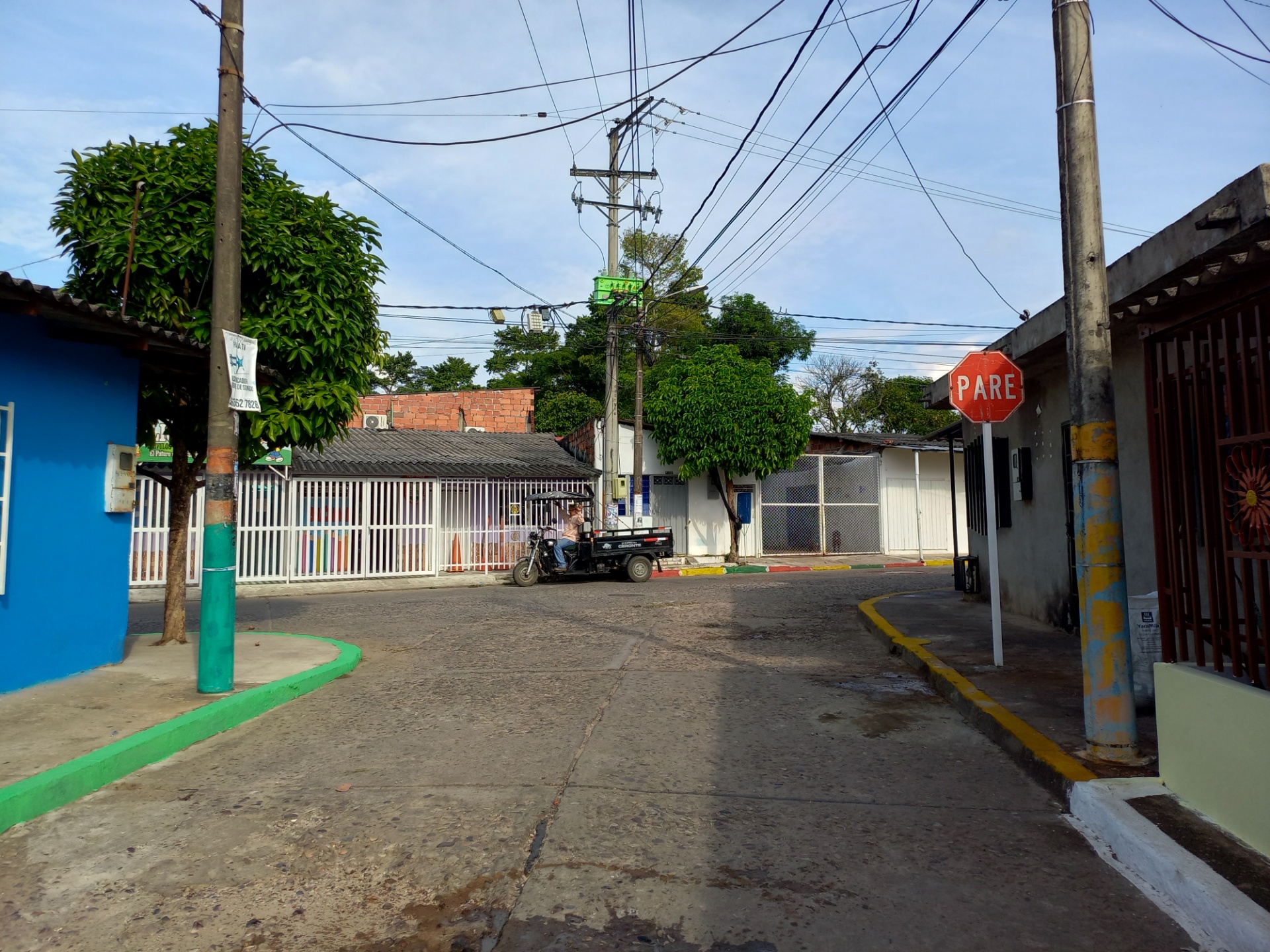 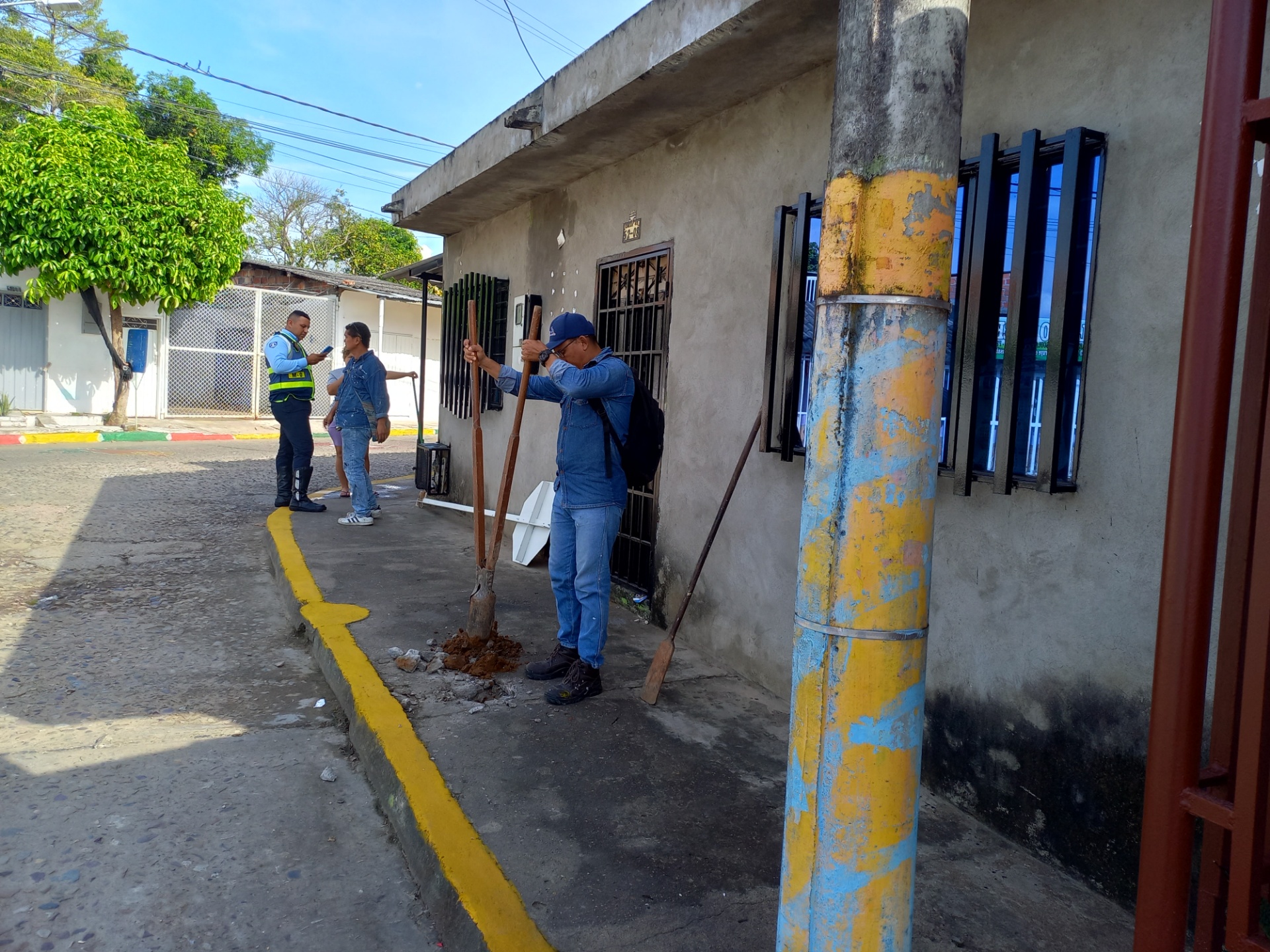 Cra 52 con Clle 42
Señalización Vertical
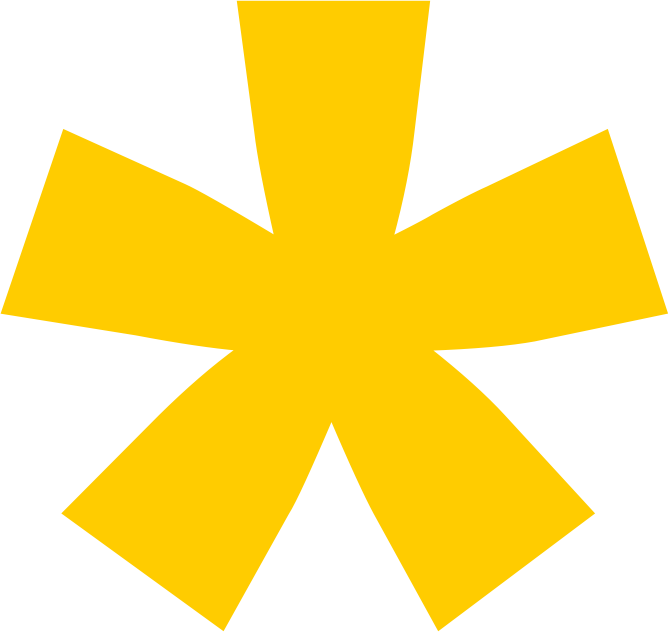 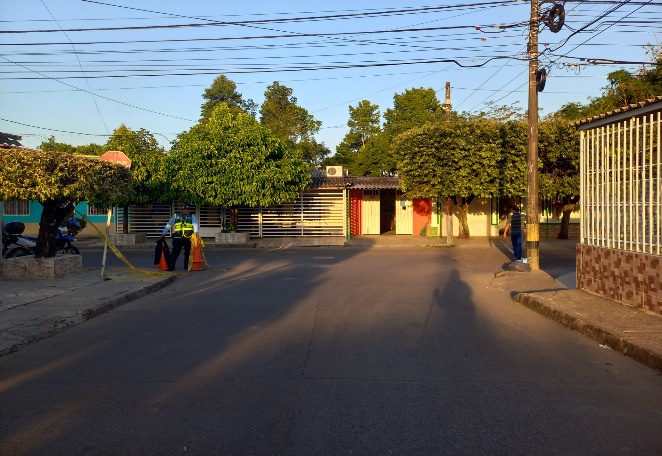 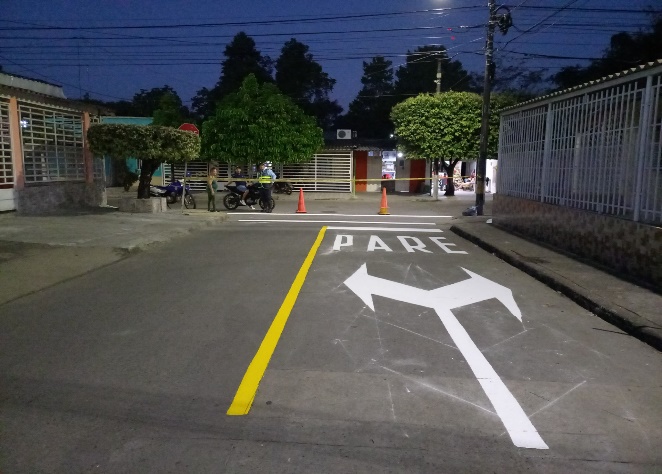 Inversión 
$9.200.000
Cra 57 con Clle 44B
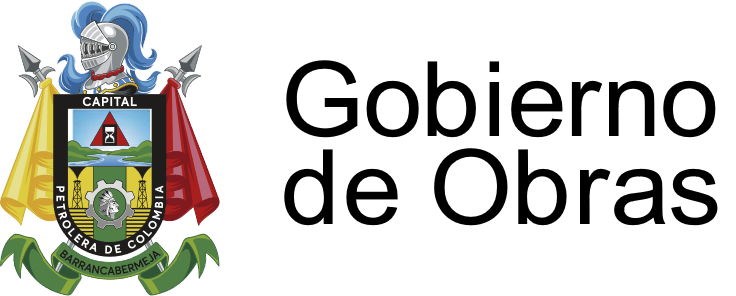 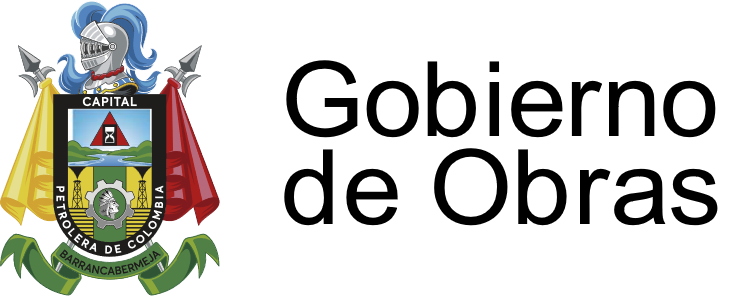 DEMARCACIÓN HORIZONTAL
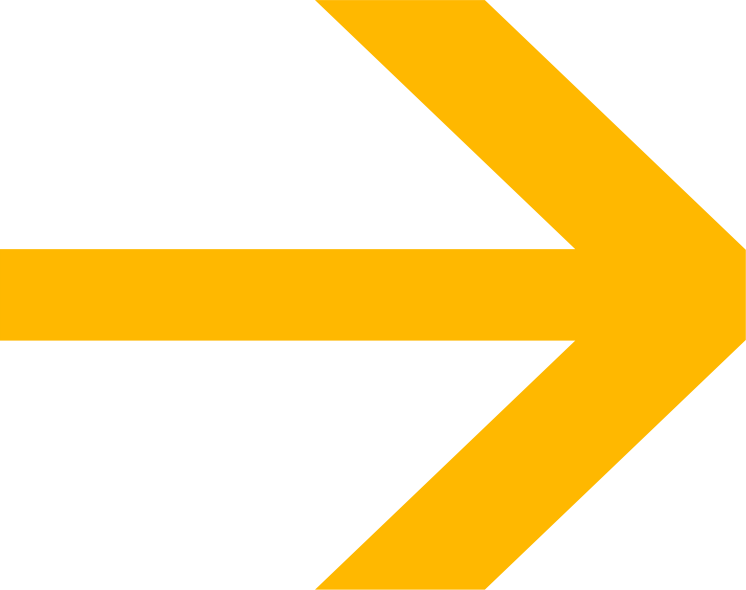 BARRIO MARIA EUGENIA
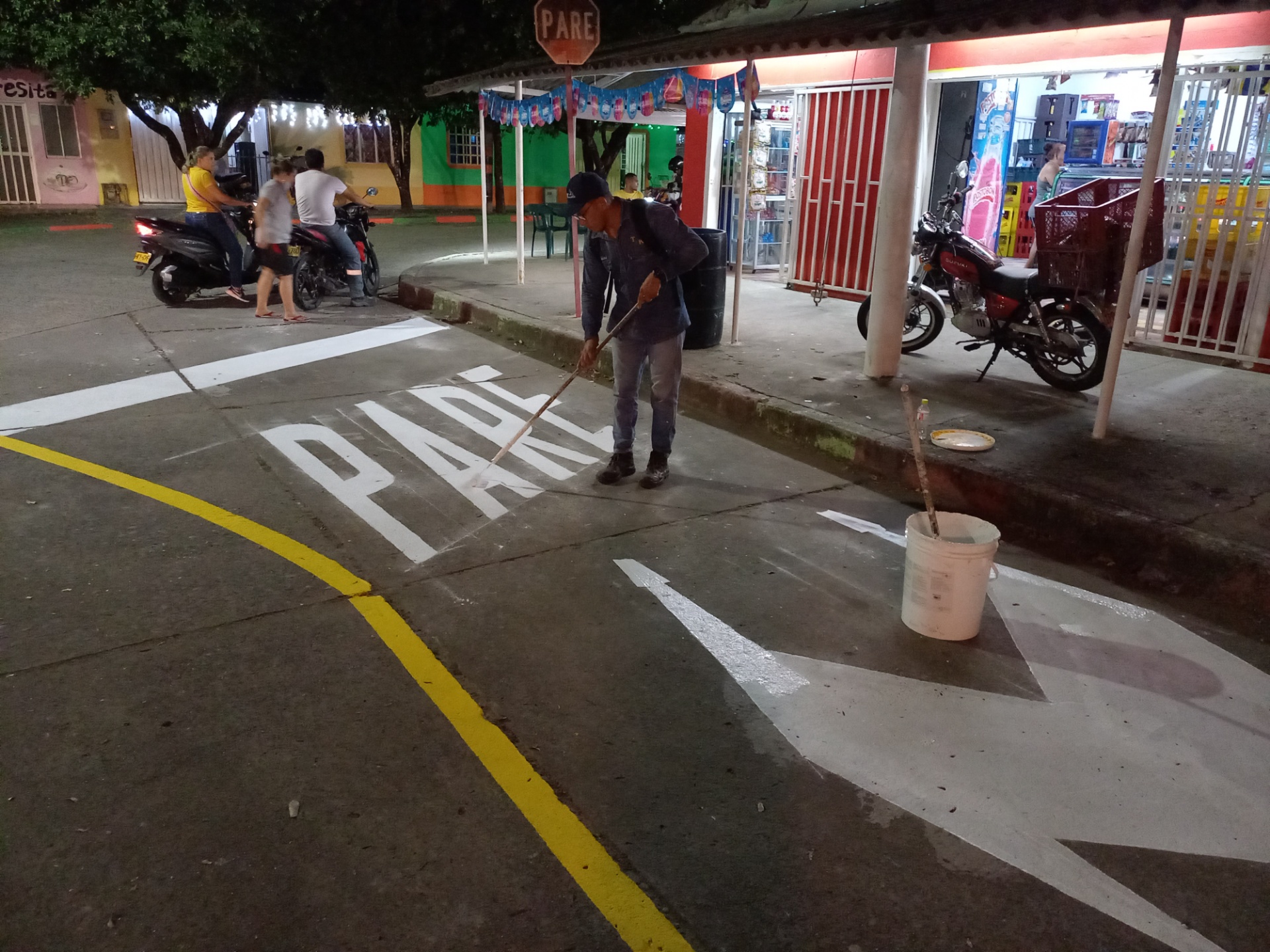 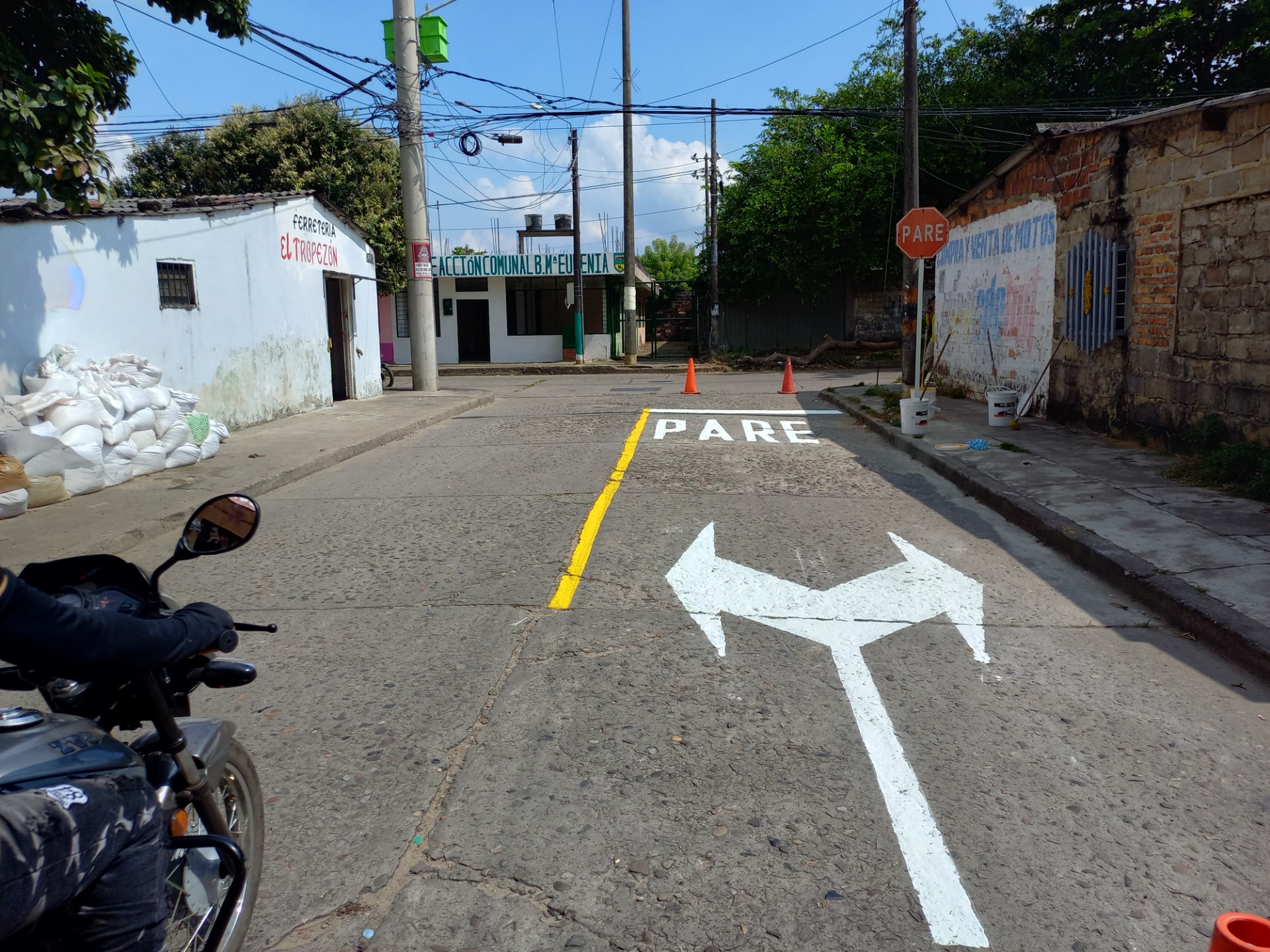 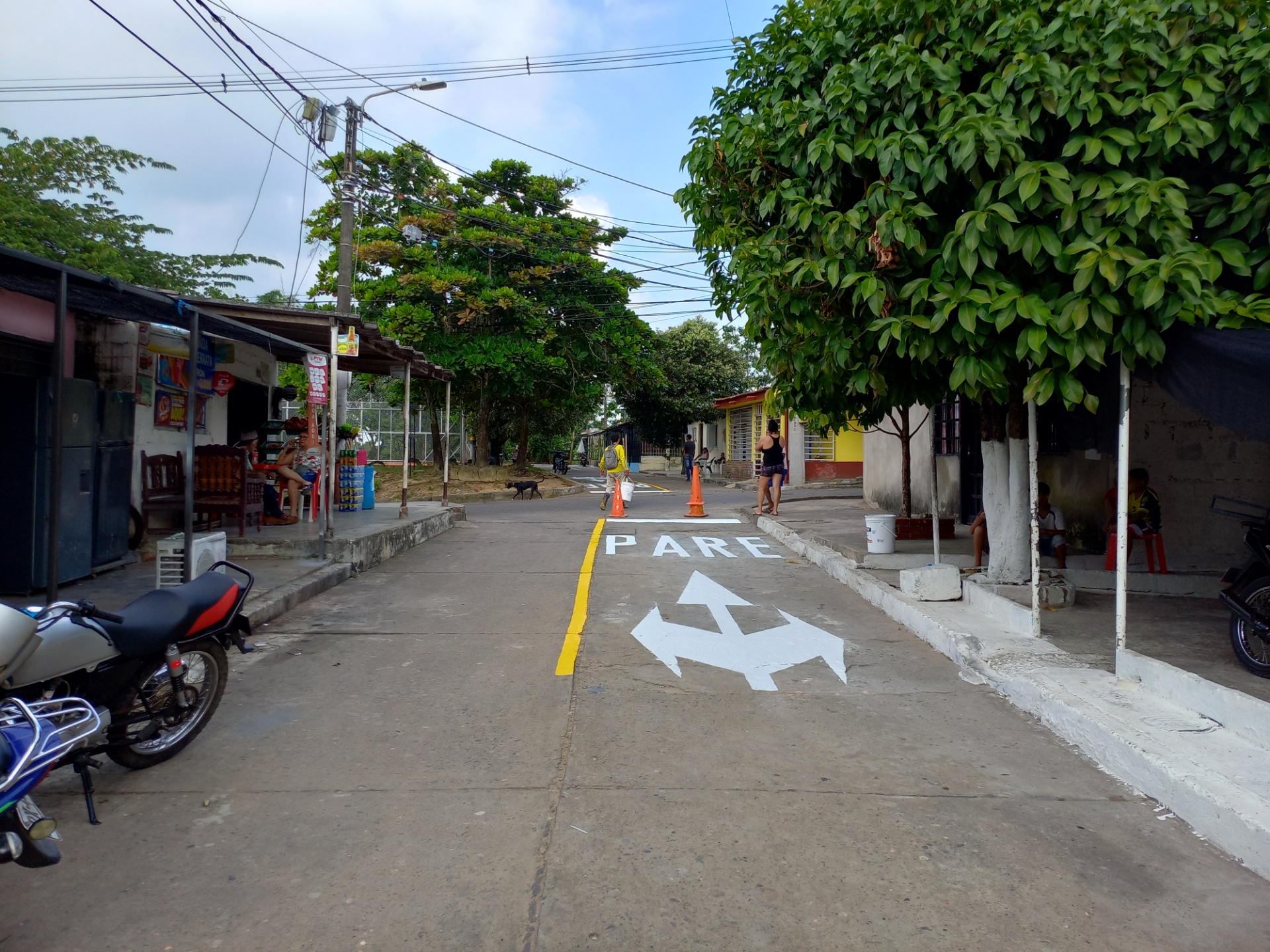 Cra 53 con Clle 43
Clle 42A con Cra 56
Cra 56 con Clle 43
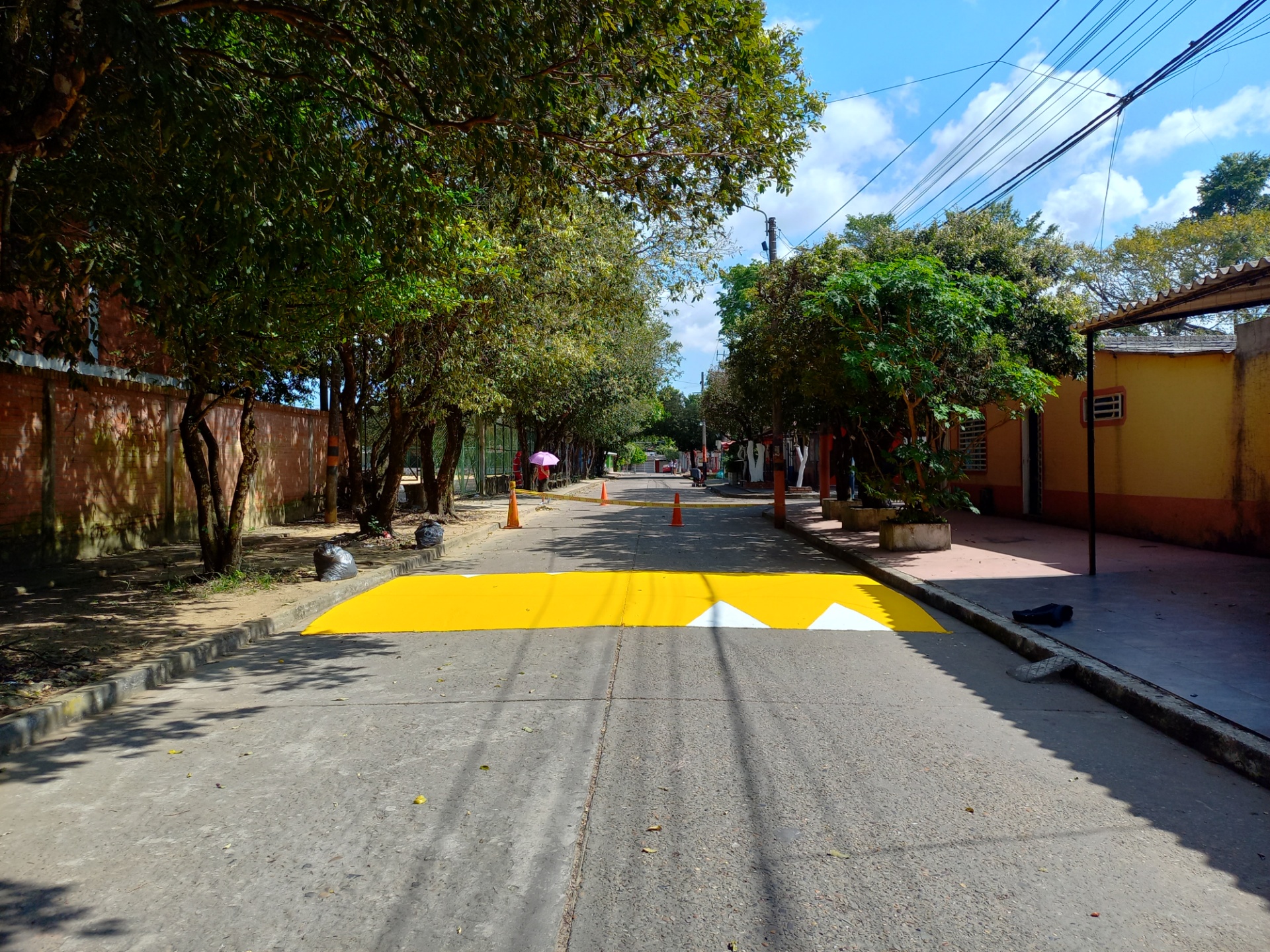 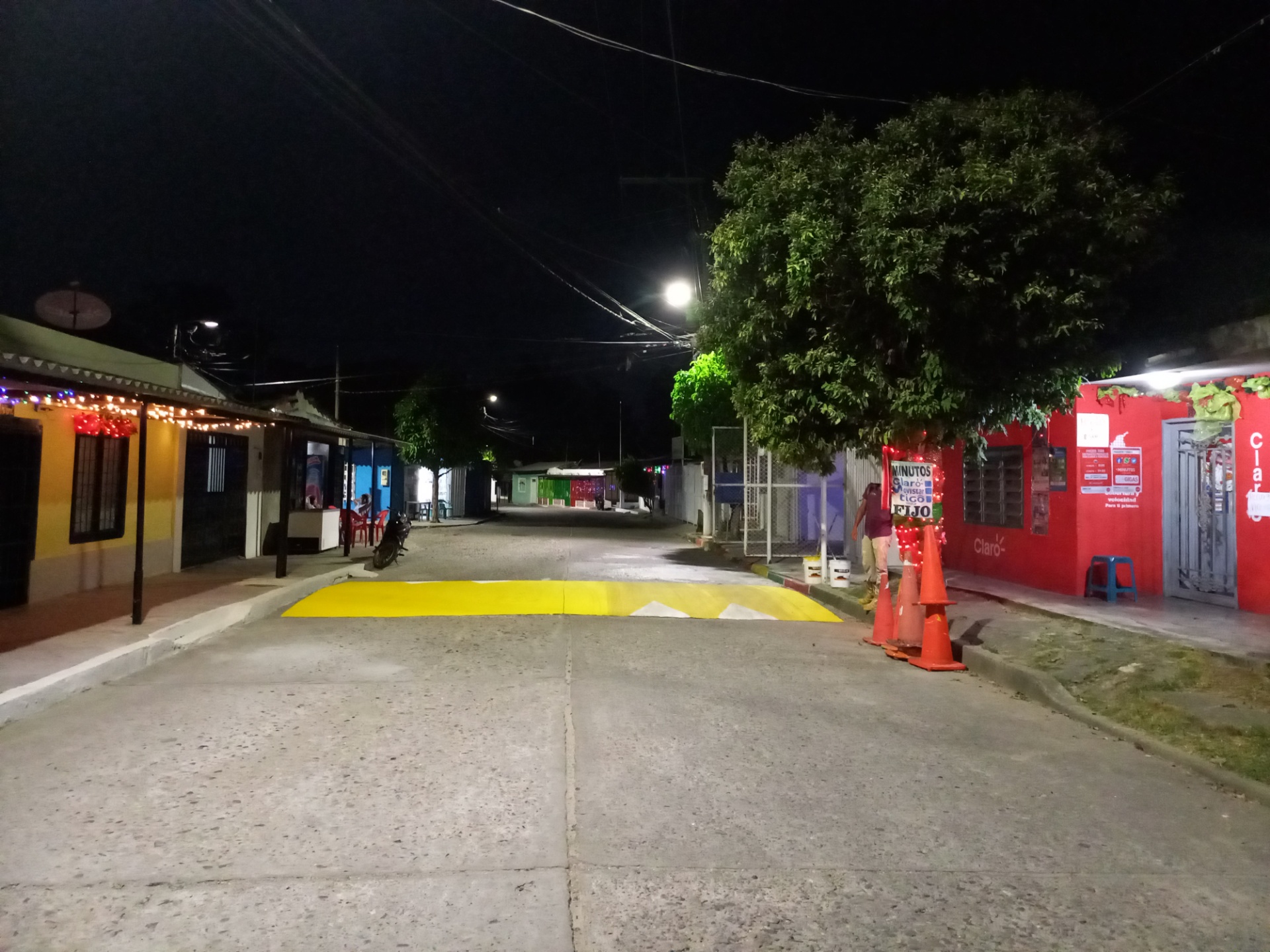 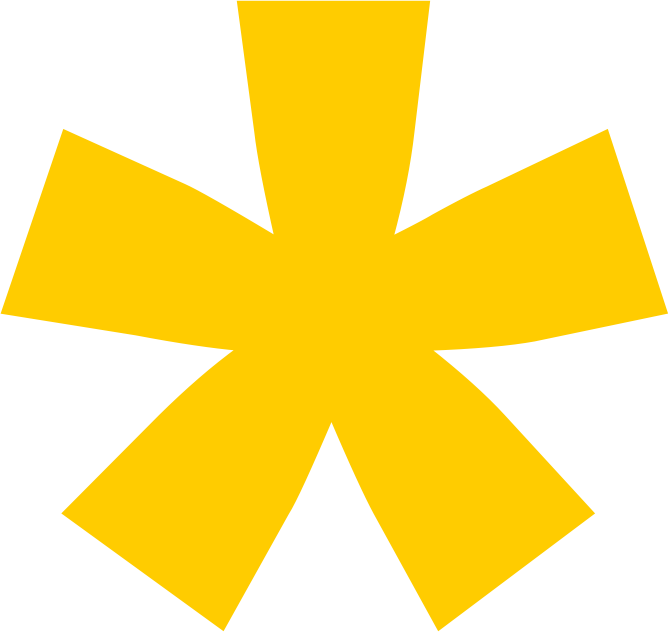 Cra 57 entre Clle 43 y 44
Clle 42 # 53-14.
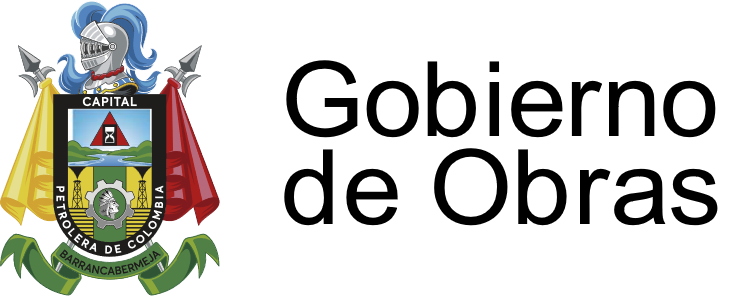 DEMARCACIÓN HORIZONTAL- 2022
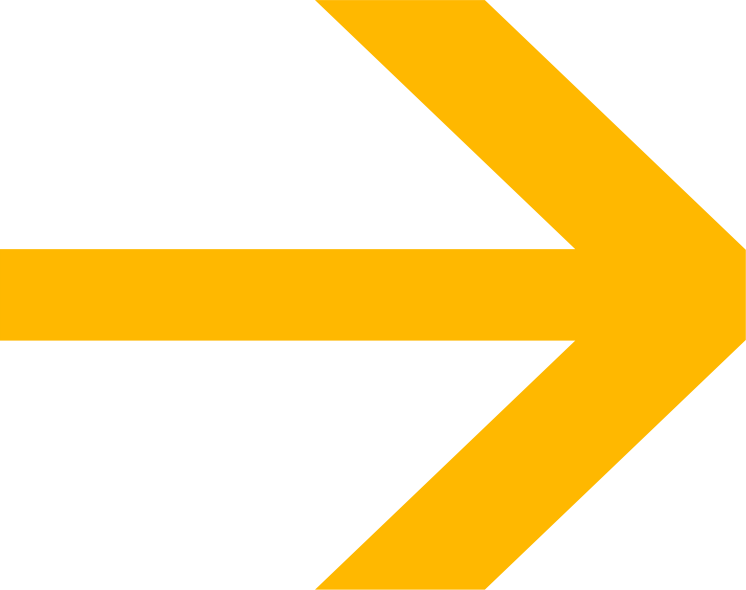 BARRIO EL CAMPÍN
Después
Antes
Después
Antes
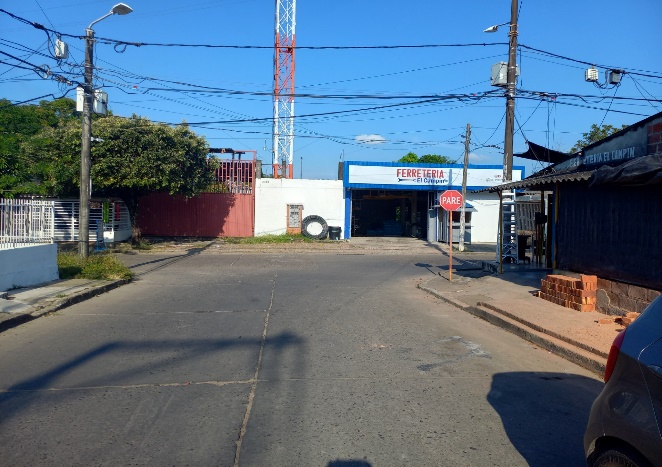 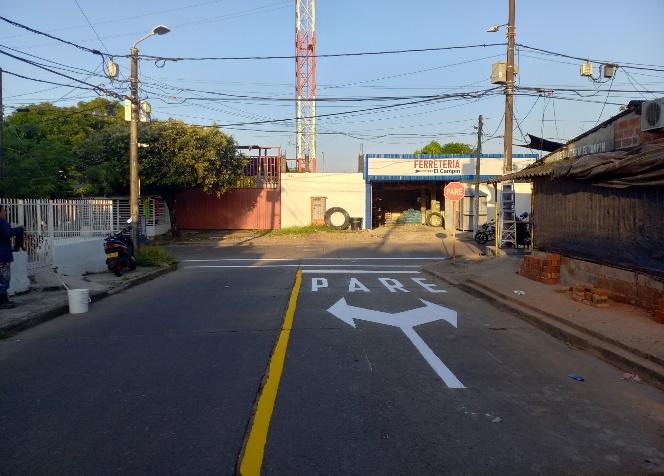 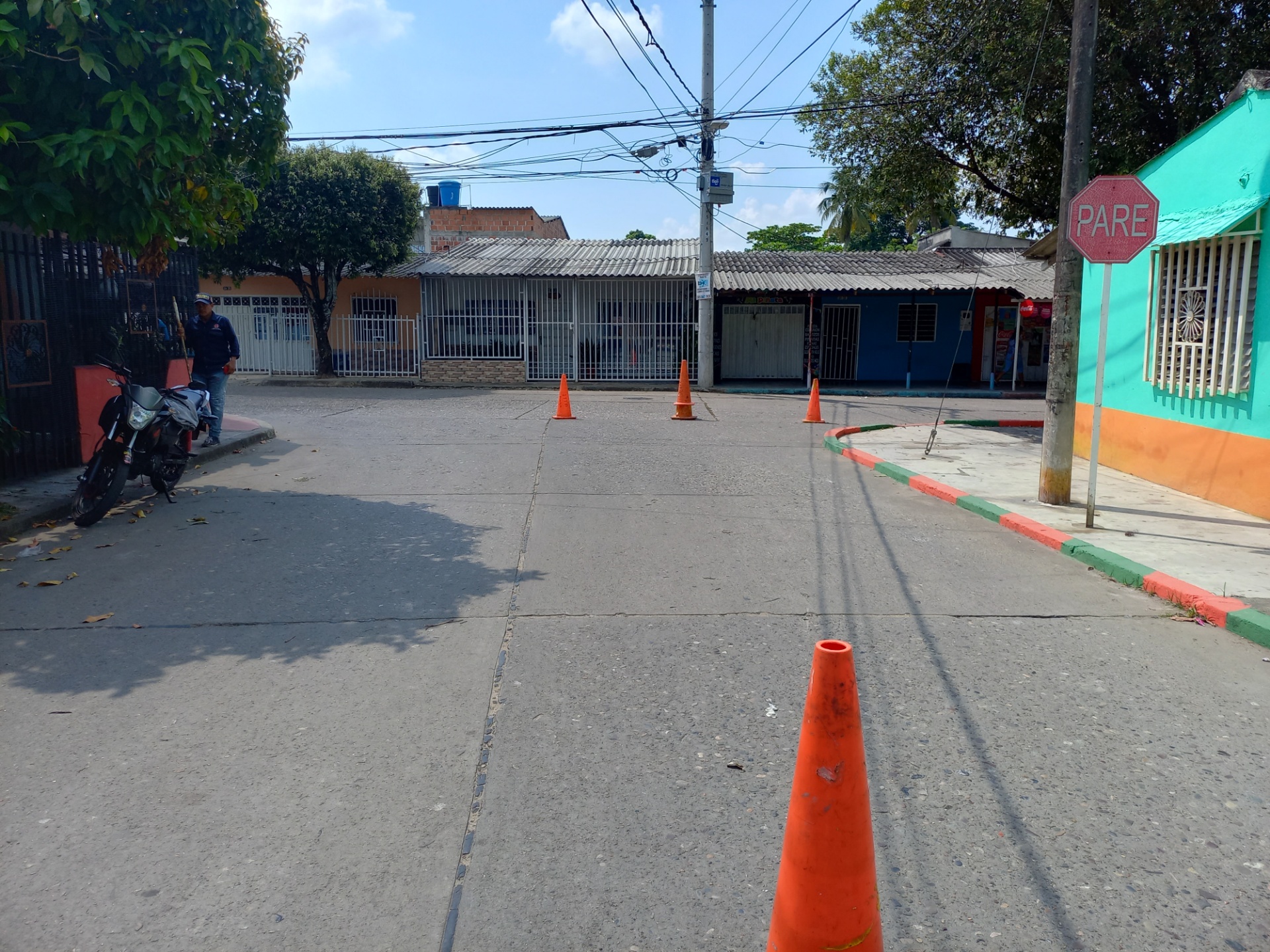 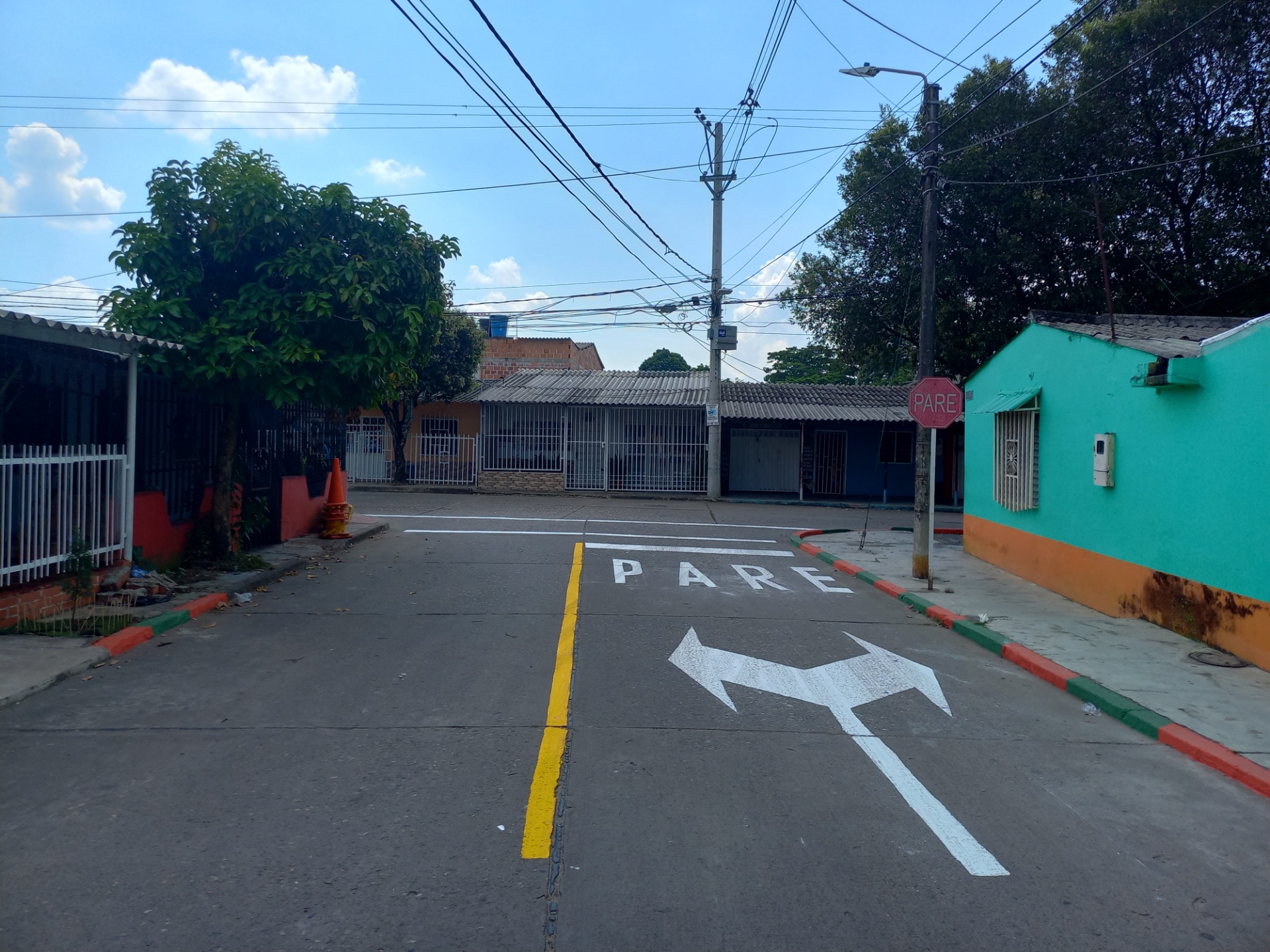 Cra 54 con Clle 44B
Cra 54 con Clle 43
Antes
Después
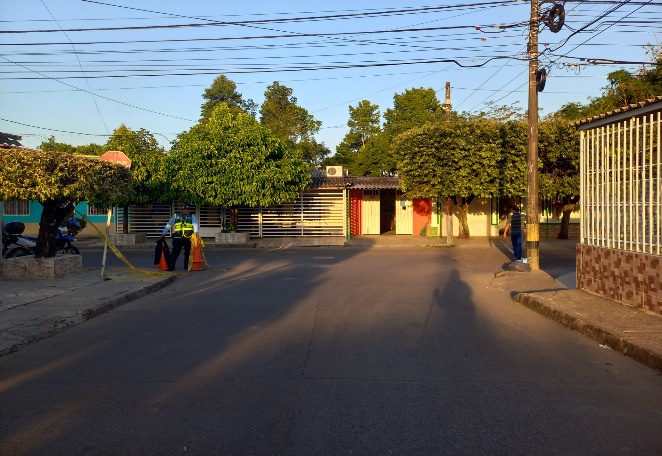 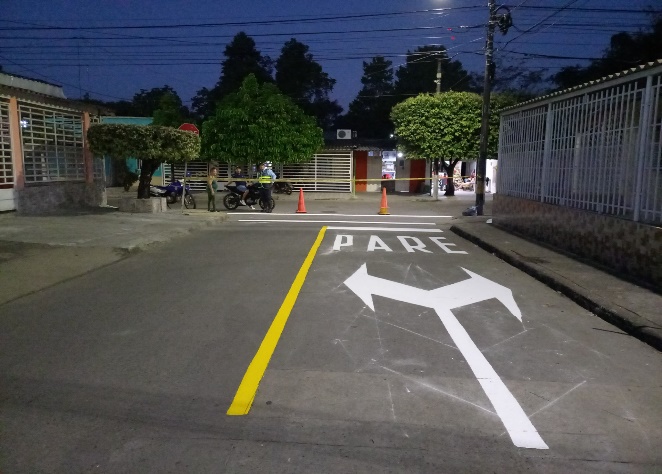 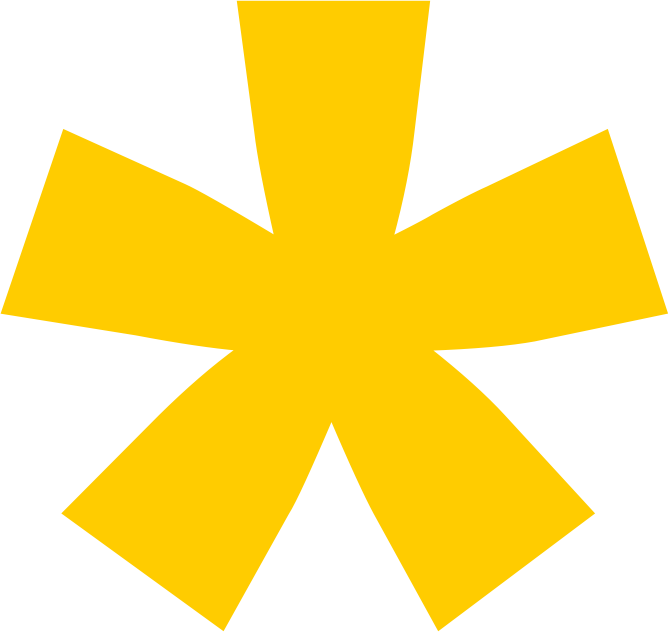 Cra 57 con Clle 44B
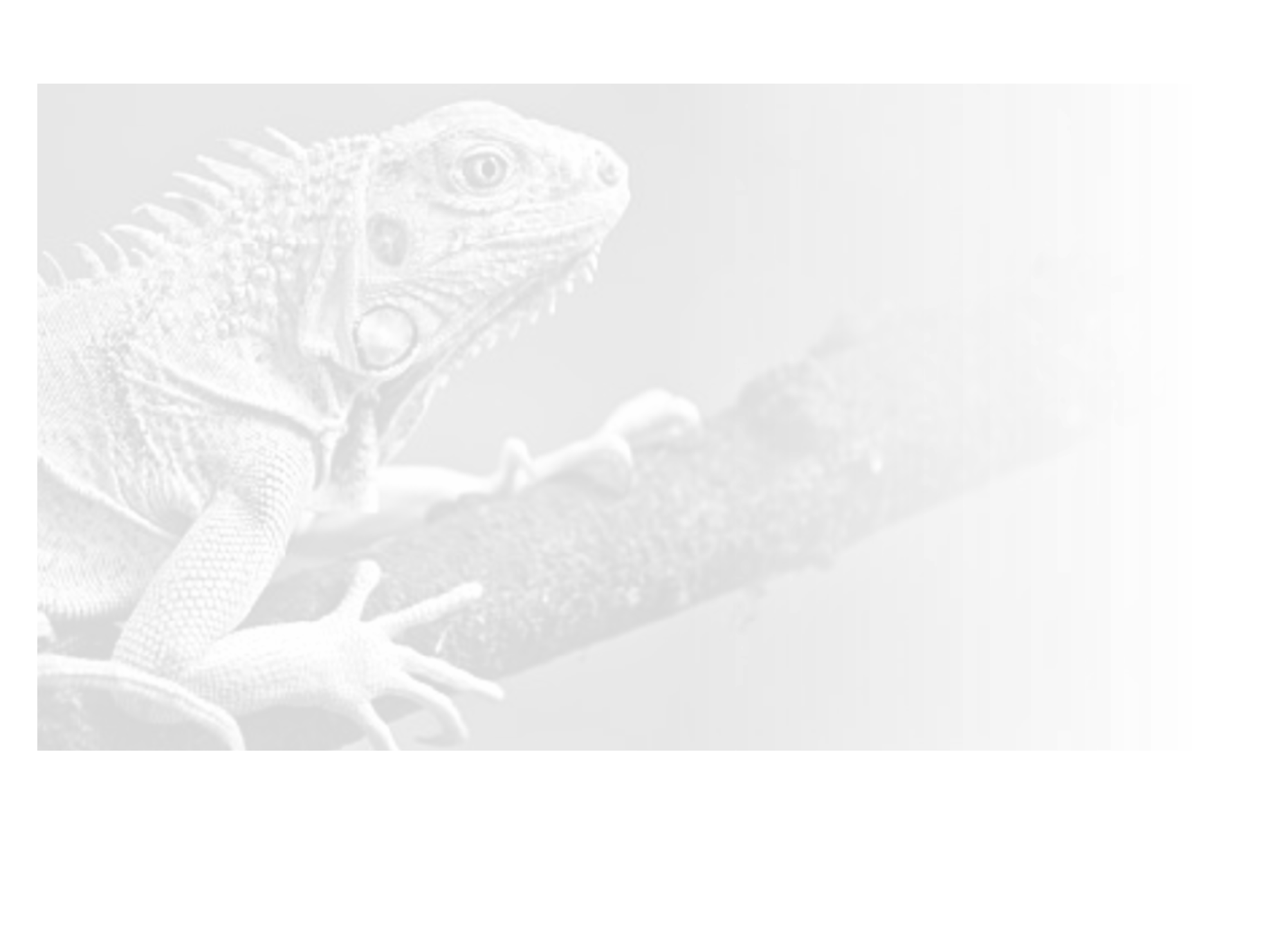 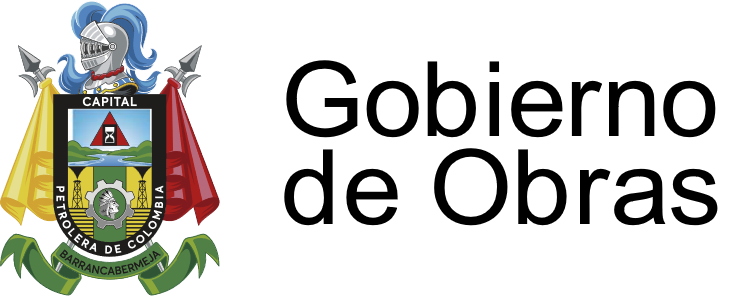 “OBRA PARA LA INSTALACIÓN DE ELEMENTOS DE SEÑALIZACIÓN Y CONSTRUCCIÓN DE REDUCTORES DE VELOCIDAD”
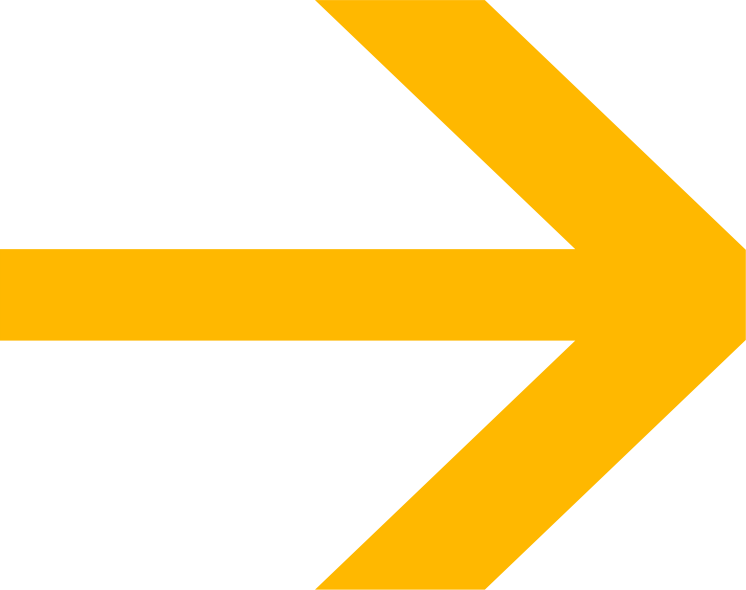 Barrios
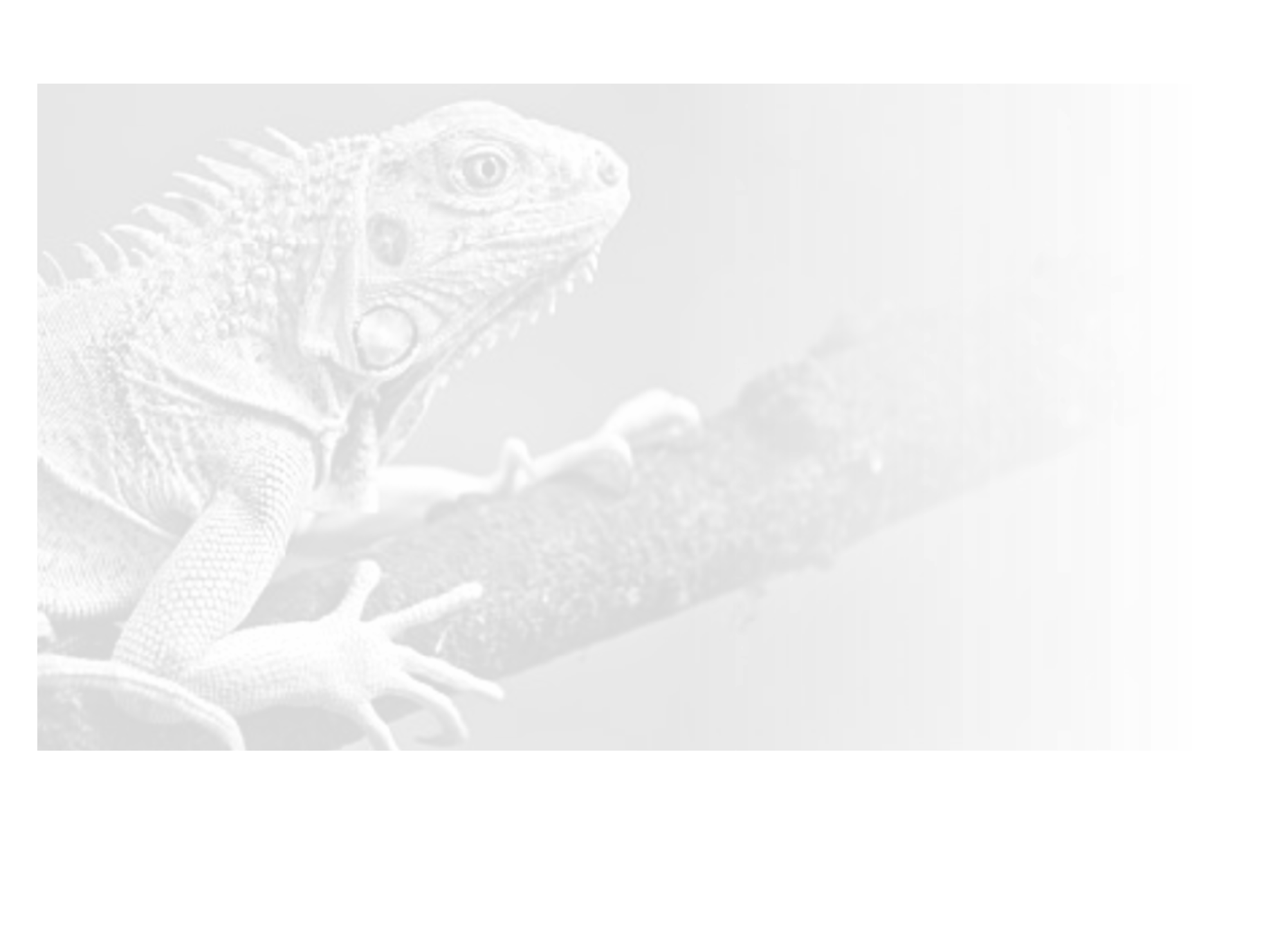 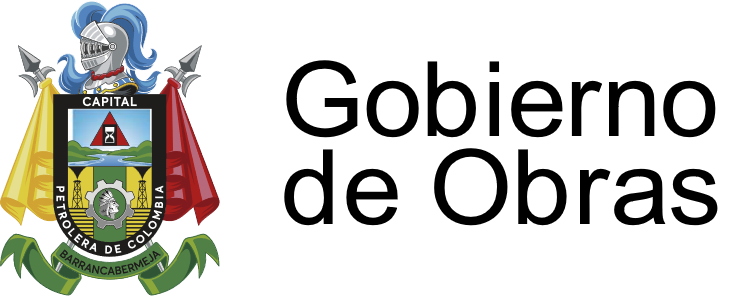 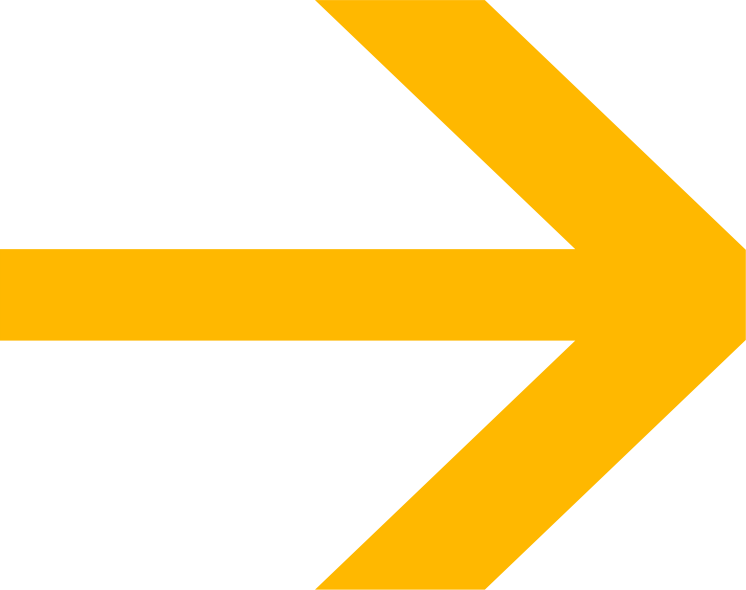 “OBRA PARA LA INSTALACIÓN DE ELEMENTOS DE SEÑALIZACIÓN Y CONSTRUCCIÓN DE REDUCTORES DE VELOCIDAD”
Instituciones Educativas
“OBRA PARA LA INSTALACIÓN DE ELEMENTOS DE SEÑALIZACIÓN Y CONSTRUCCIÓN DE REDUCTORES DE VELOCIDAD”
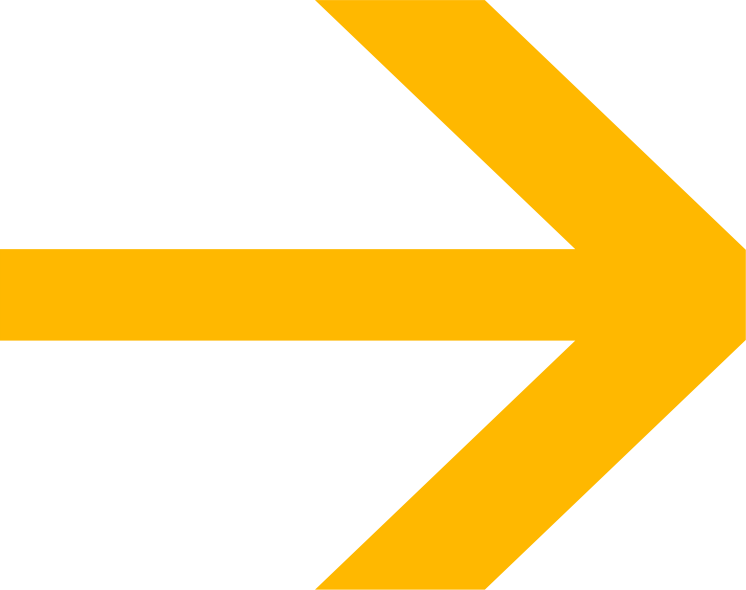 Actividades Realizadas
2.584 metros lineales
Pintura líneas de carril
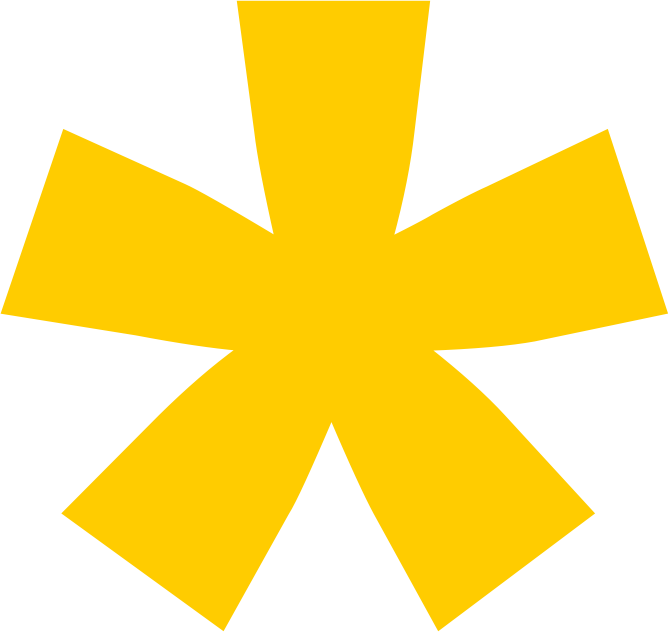 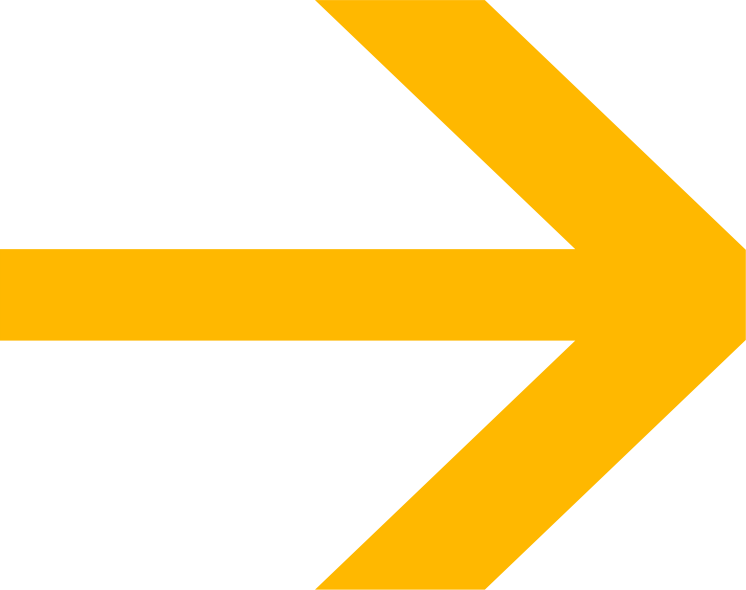 Pintura marcas viales
645 m²
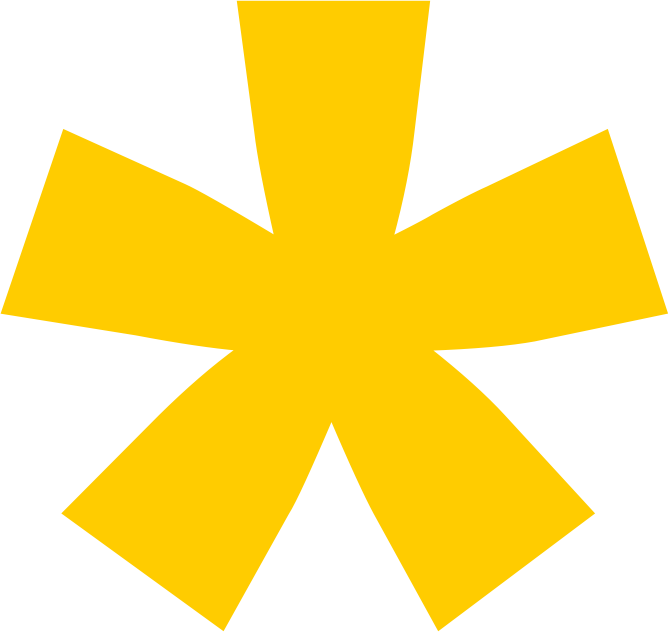 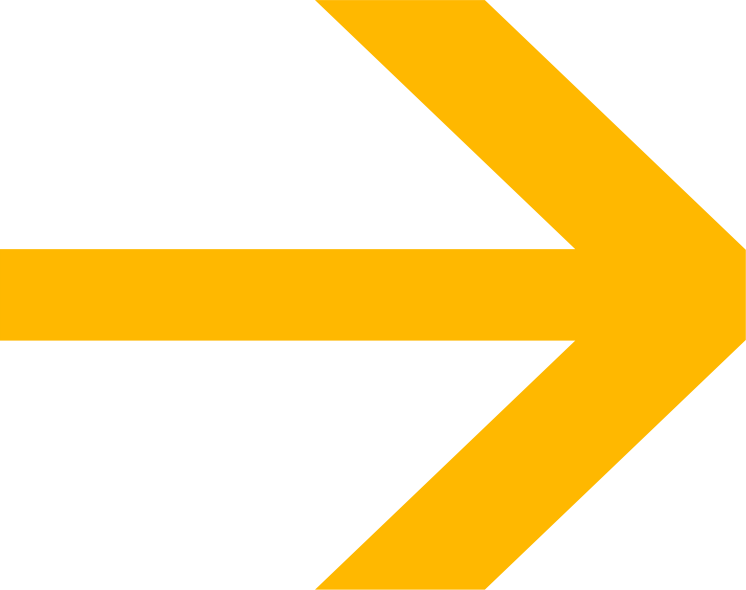 Señalización vertical
77 señales verticales
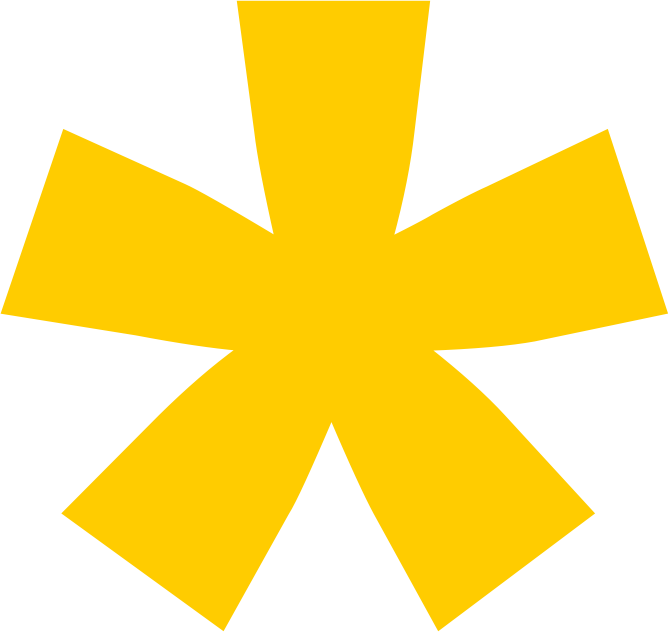 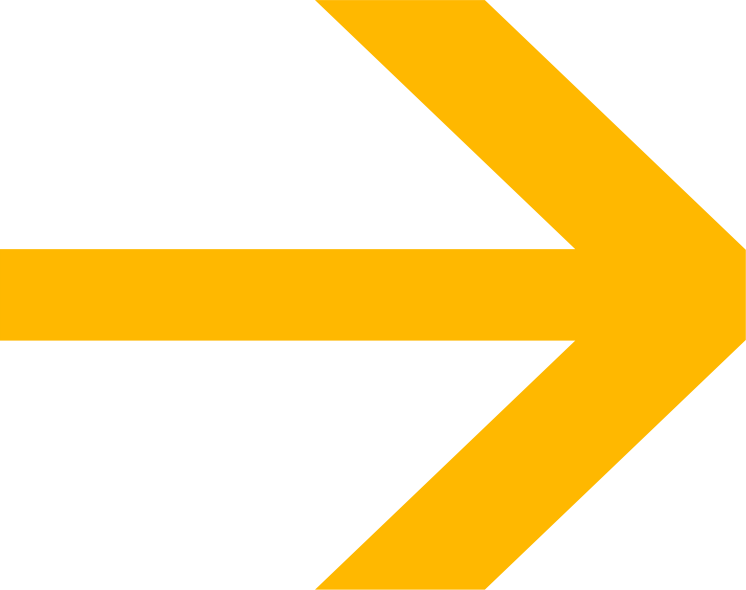 Bandas transversales
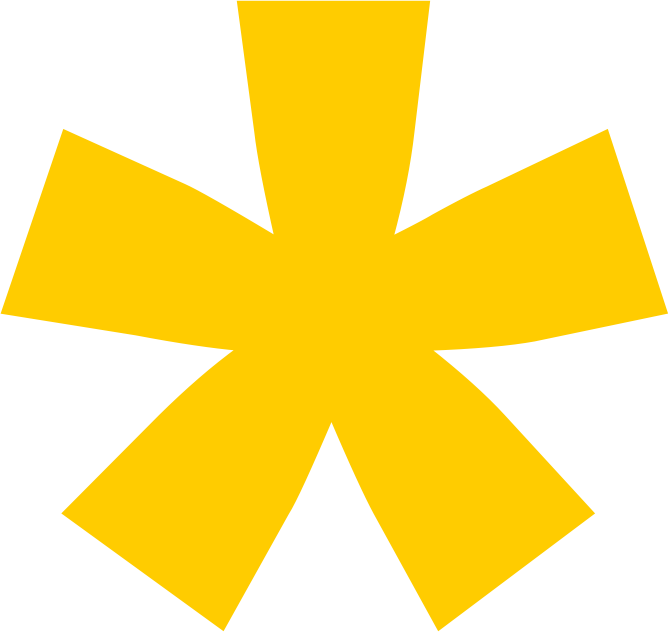 20 grupos de bandas (89 m²)
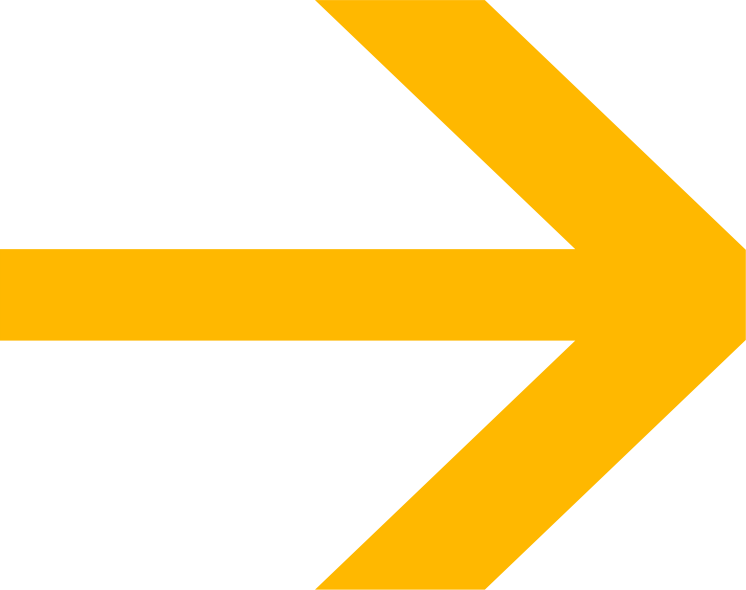 Resalto en concreto
12 resaltos (78,46 m)
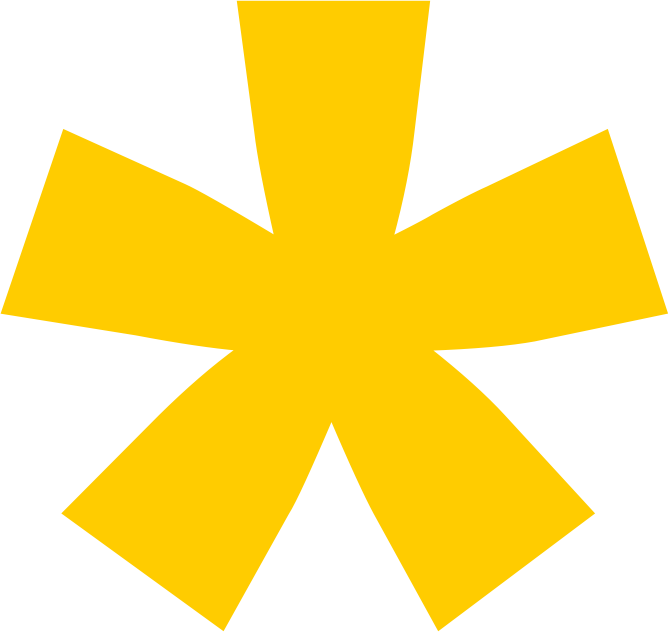 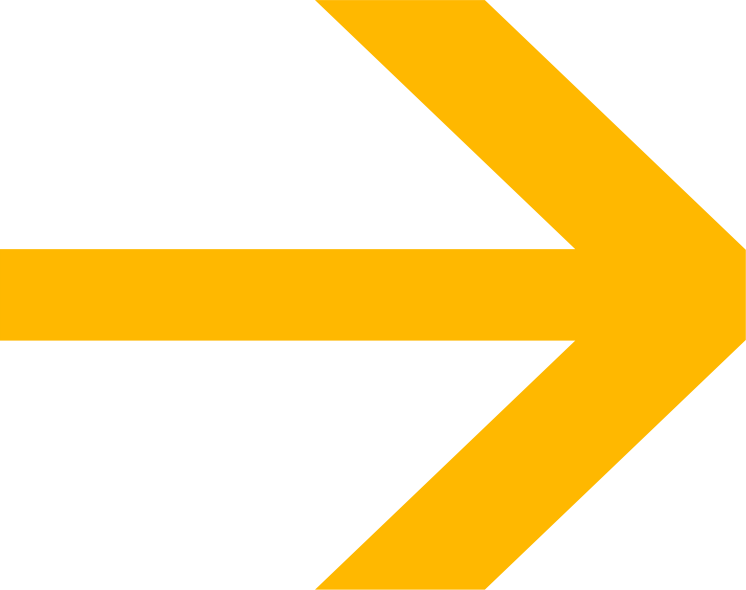 3 resaltos (26,15 m)
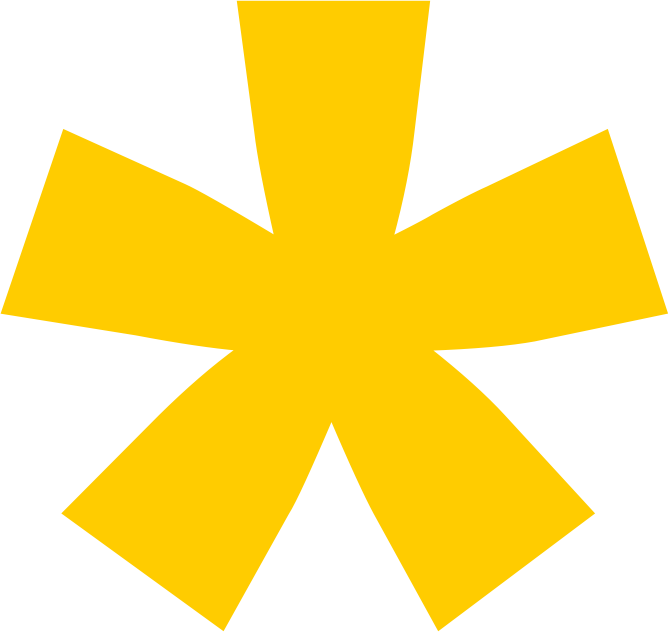 Resalto portátil
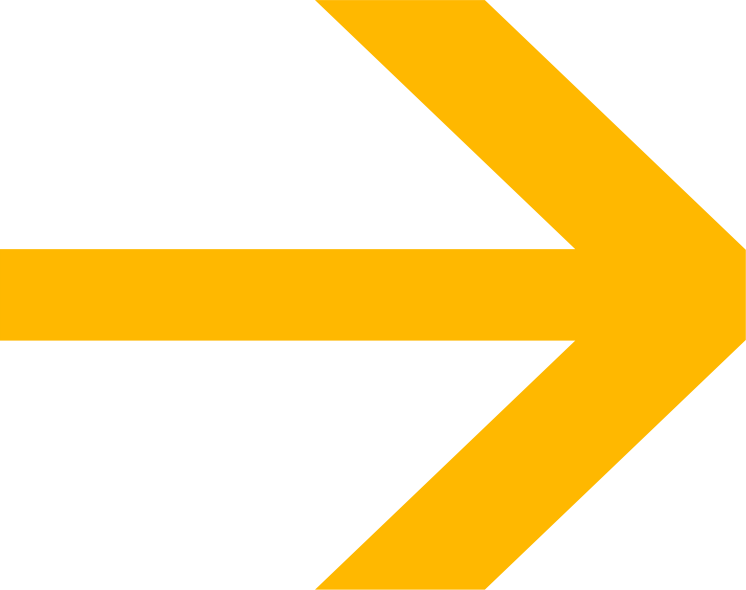 Inversión 
$272.198.496
172 bordillos (69 m)
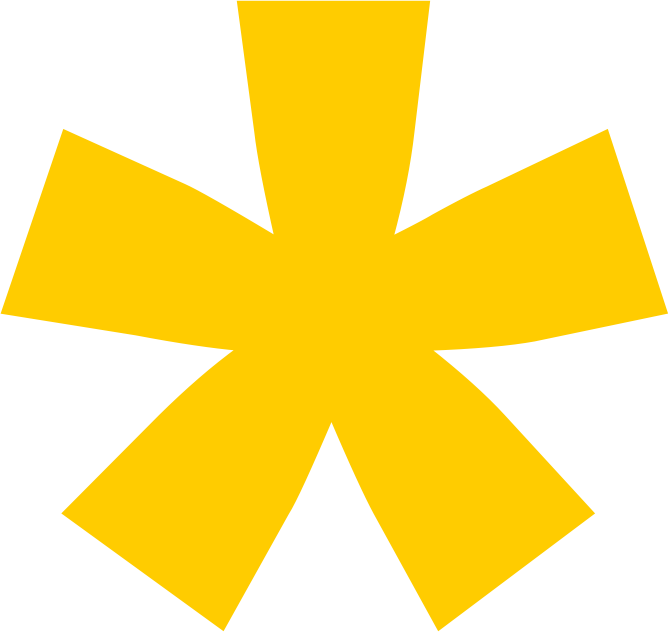 Bordillos en concreto
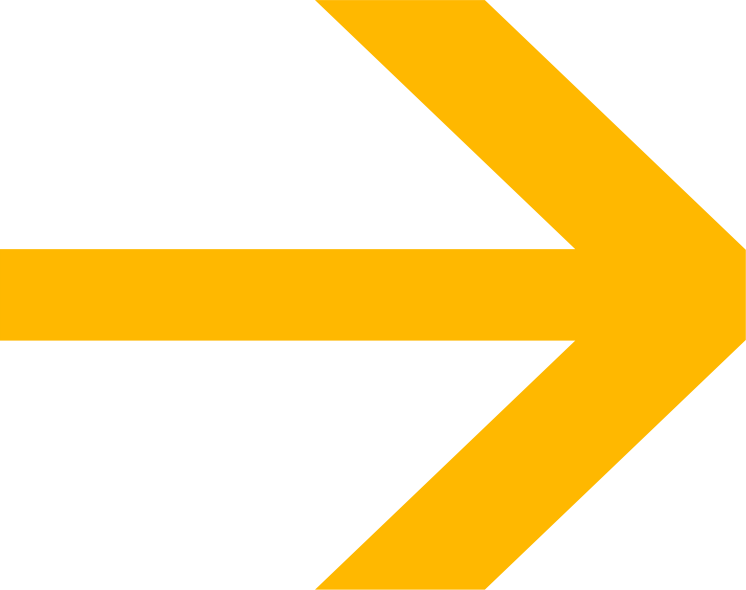 50 hitos
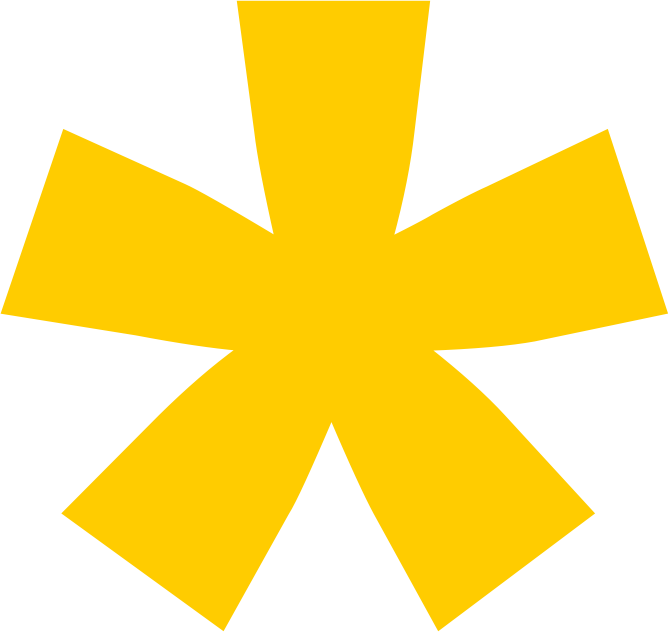 Hitos
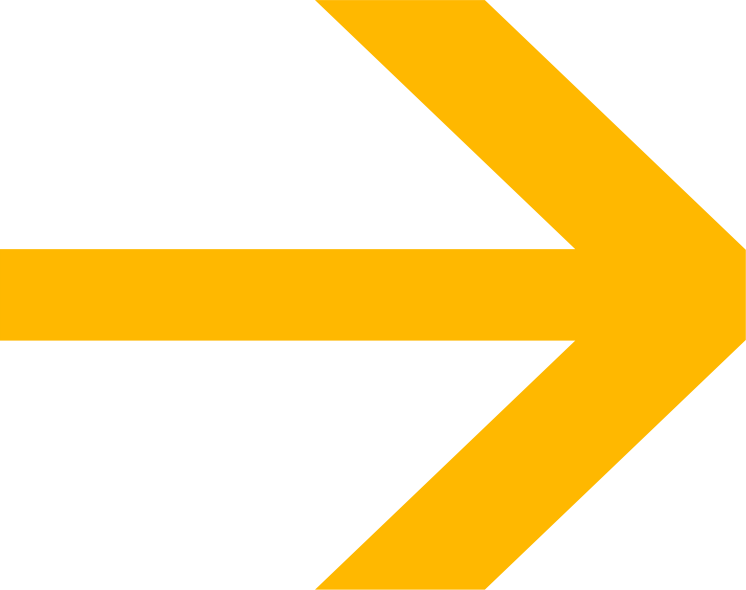 480 tachas
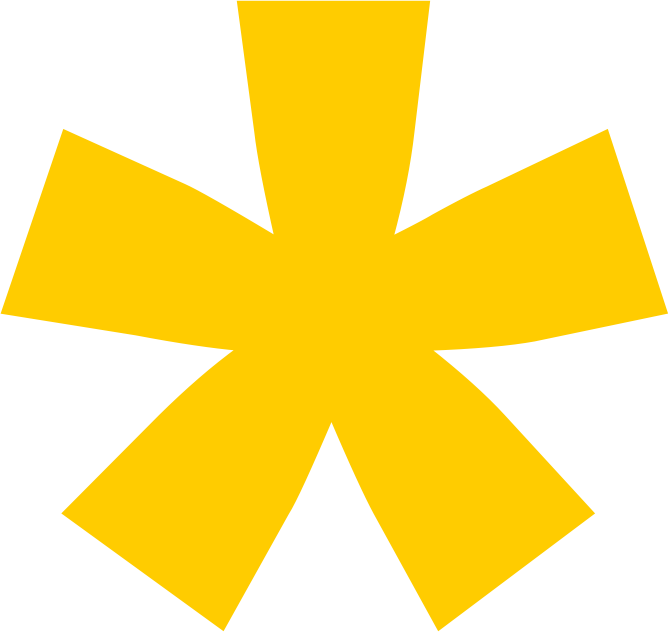 Tachas reflectivas
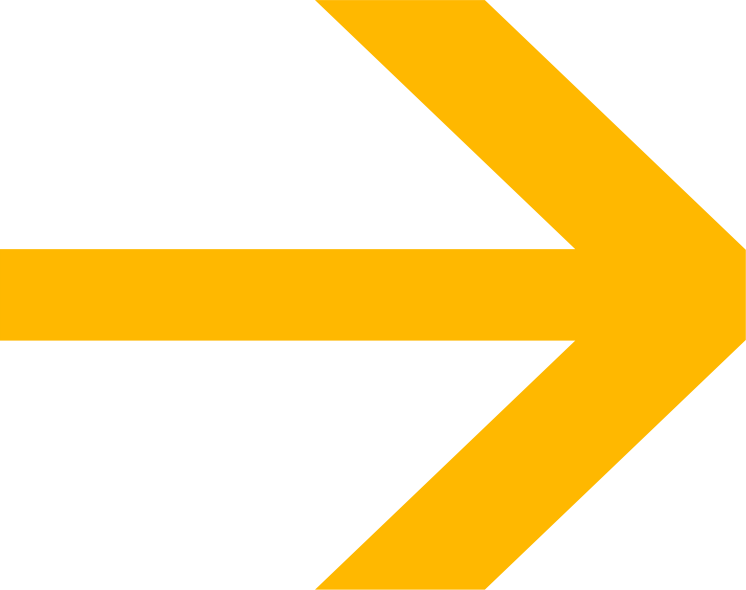 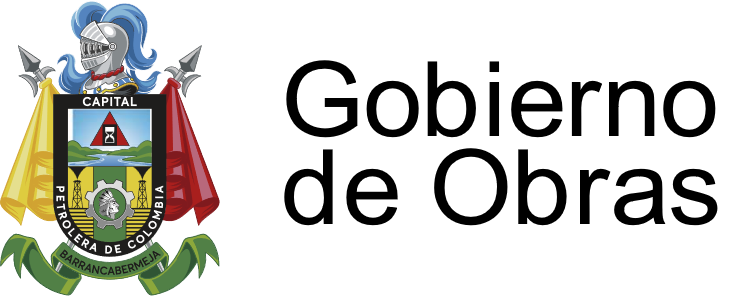 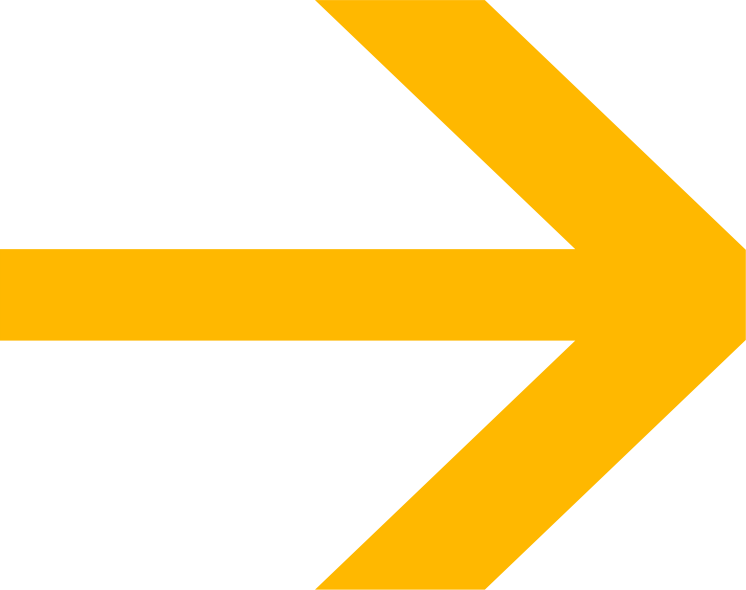 “OBRA PARA LA INSTALACIÓN DE ELEMENTOS DE SEÑALIZACIÓN Y CONSTRUCCIÓN DE REDUCTORES DE VELOCIDAD”
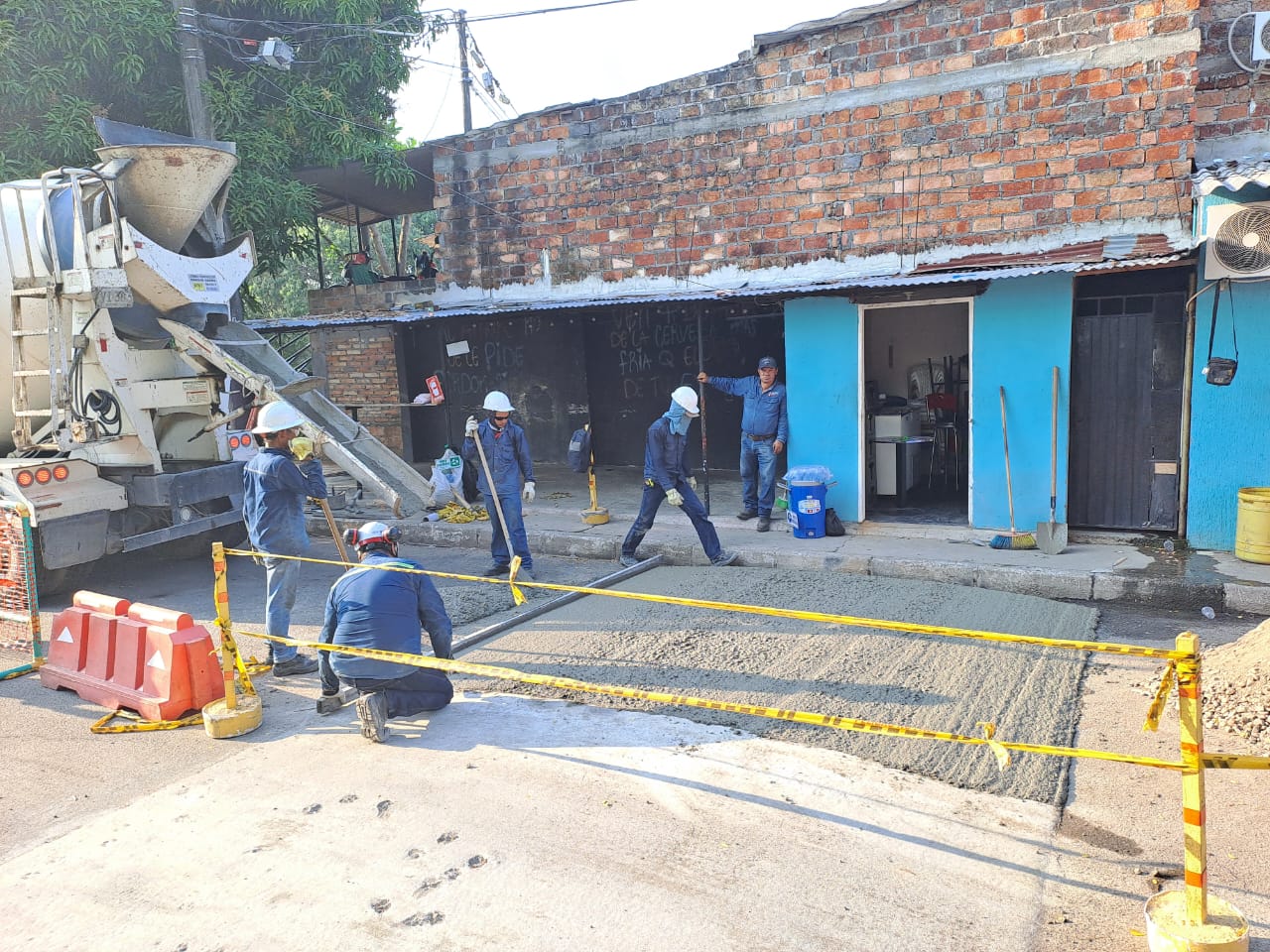 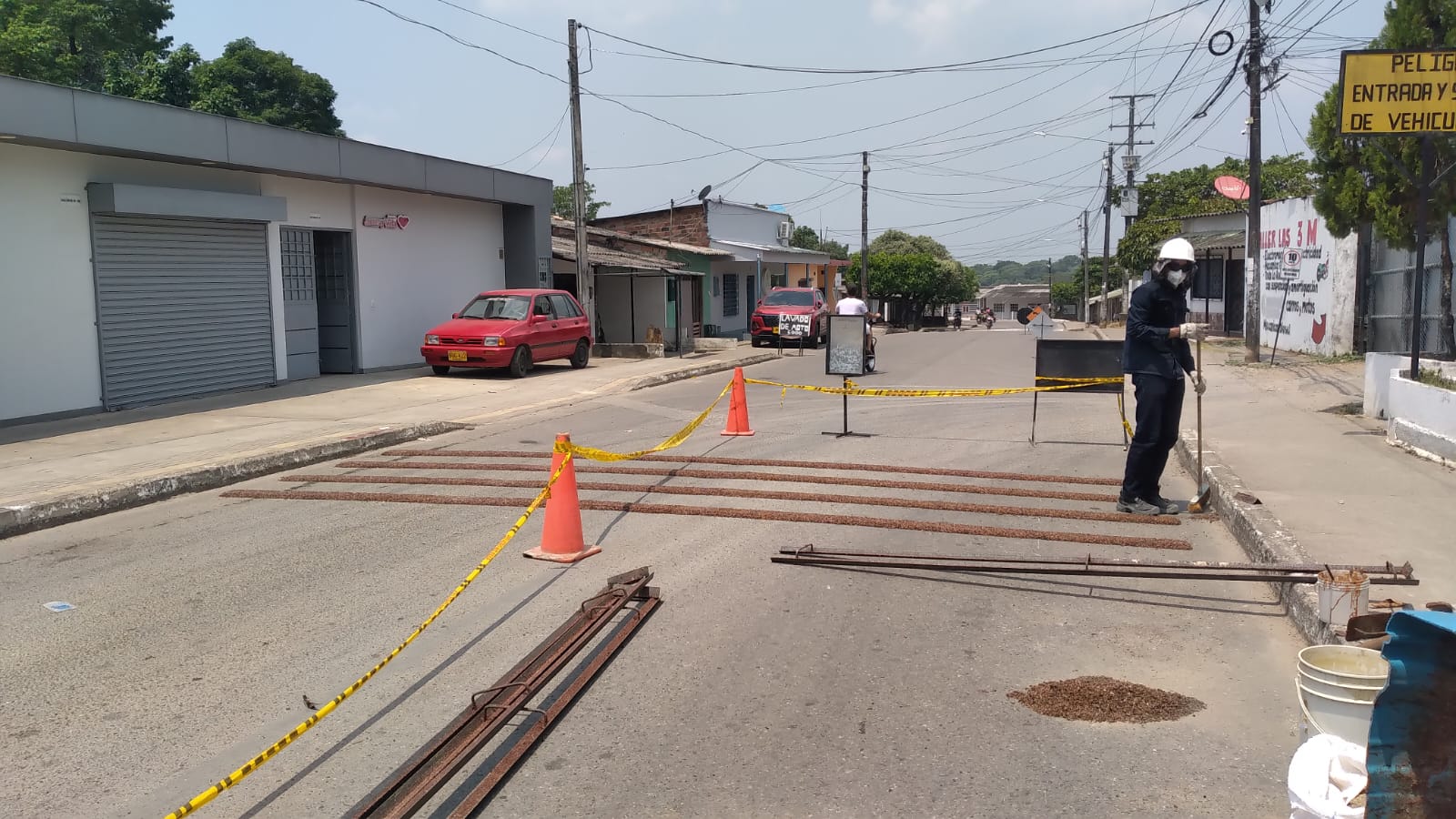 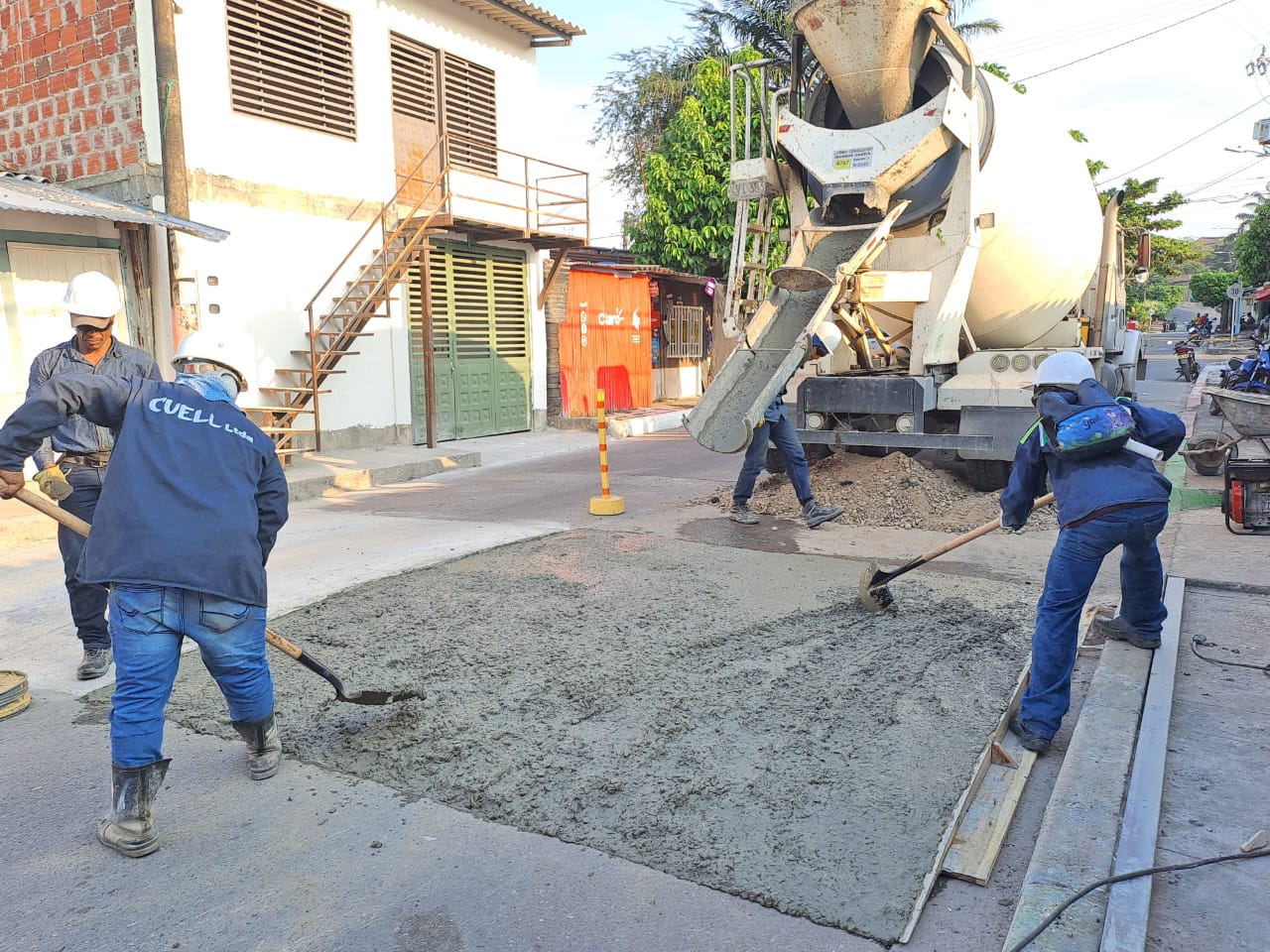 Carreras 49- Calles 40 Bis 1. Barrio Minas del Paraíso.
Calle 40 entre Cras 60 y 54. Barrio El Campestre.
Carrera 56 entre Calles 40c y 41. Barrio Los Corales.
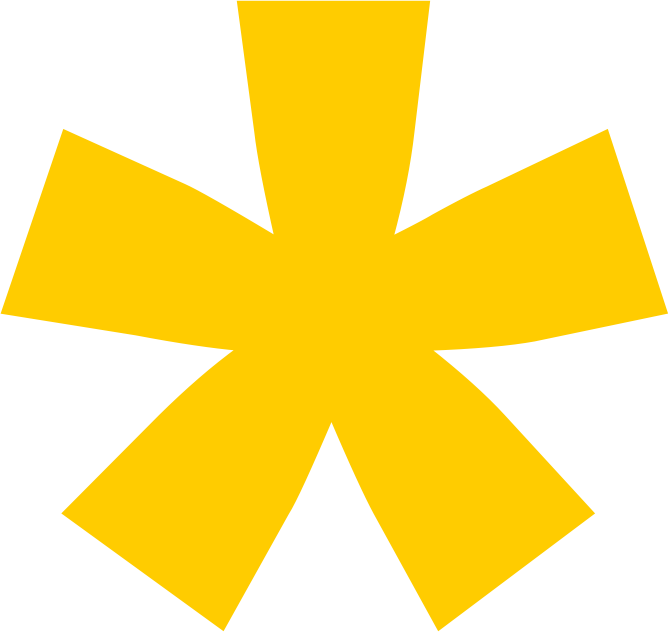 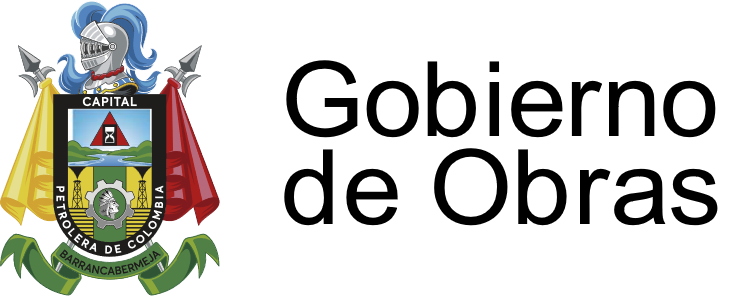 “OBRA PARA LA INSTALACIÓN DE ELEMENTOS DE SEÑALIZACIÓN Y CONSTRUCCIÓN DE REDUCTORES DE VELOCIDAD”
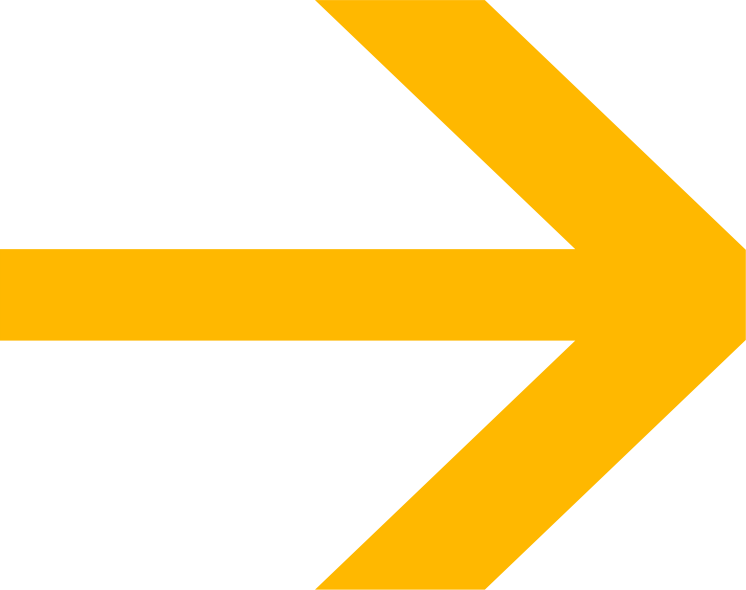 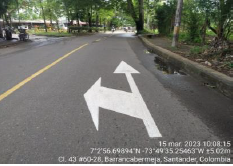 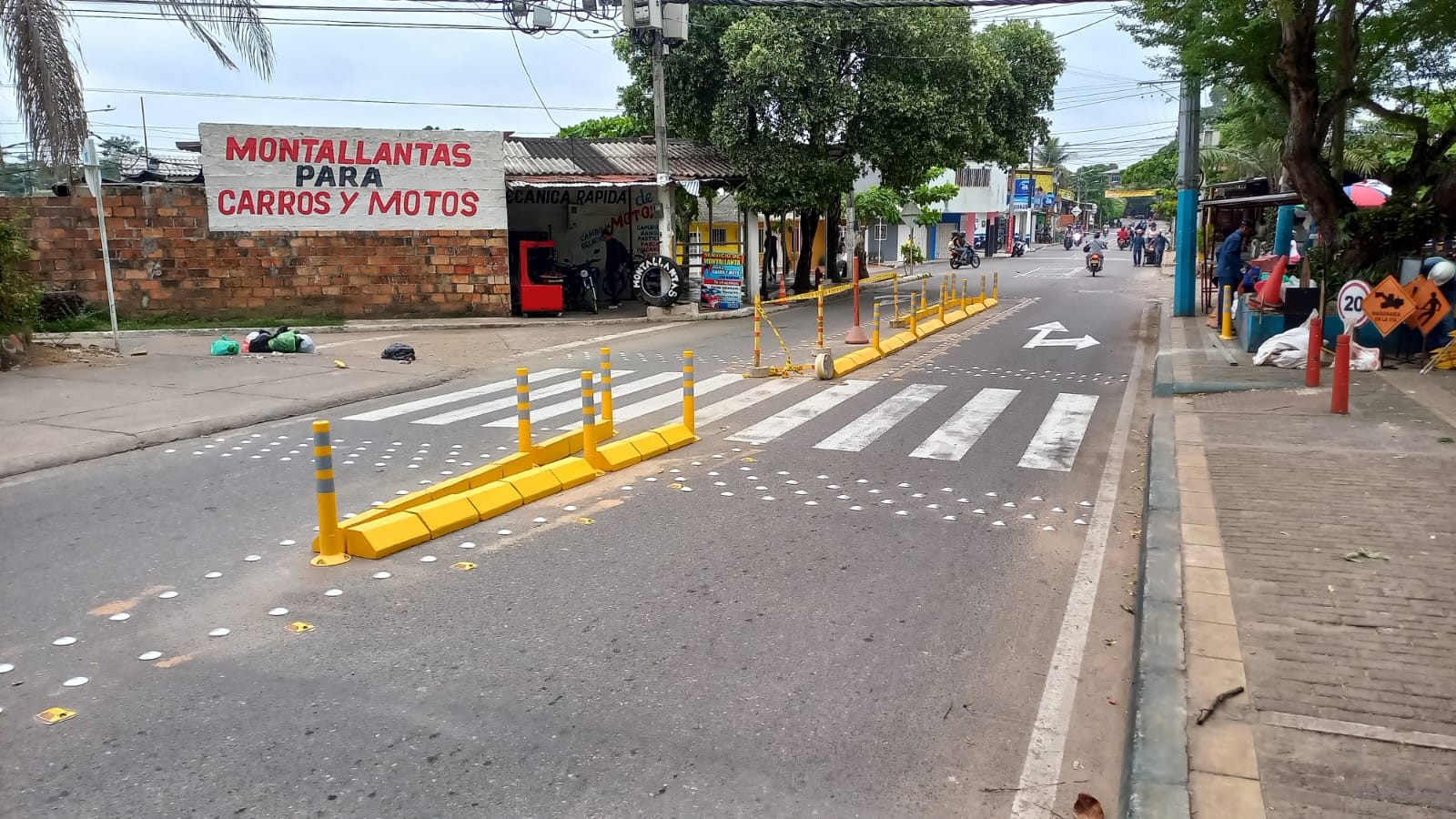 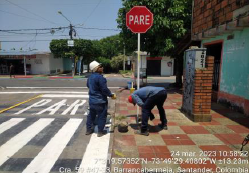 Ciudadela Educativa del Magdalena Medio – Sede A
Carrera 64 entre Calles 45 y 44. Barrio El Campin
Calle 43 con Carrera 60. Barrio Maria Eugenia
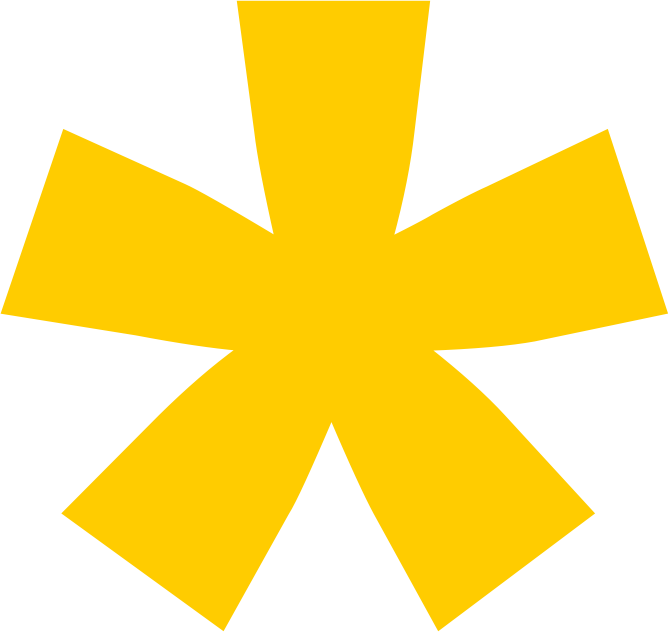 SENSIBILIZACIÓN VIAL
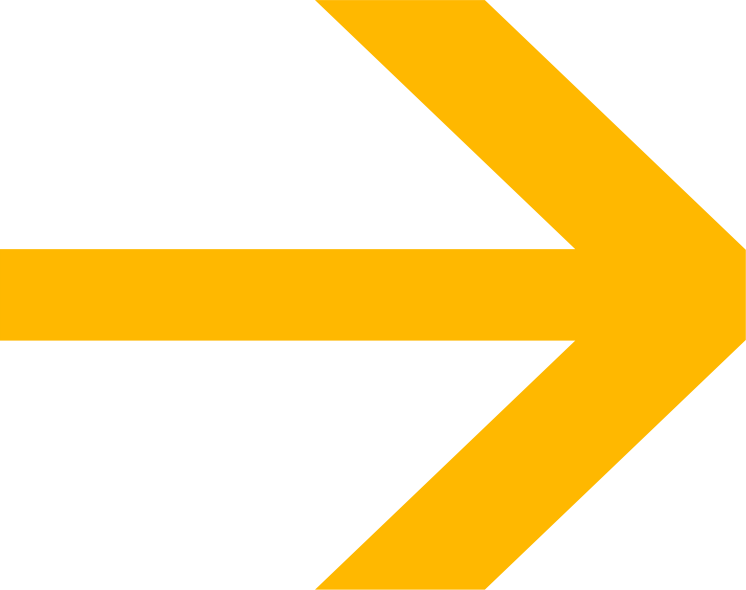 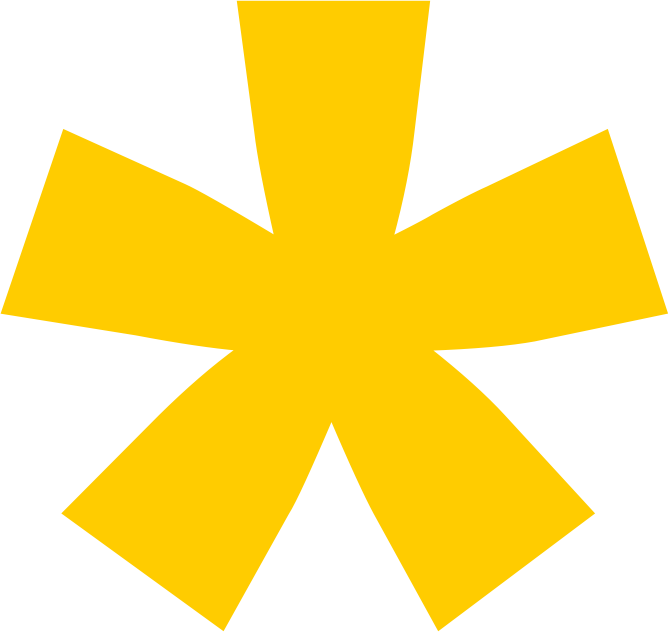 Para promover la seguridad vial se realizaron capacitaciones y campañas a empresas, instituciones educativas y comunidad en general.
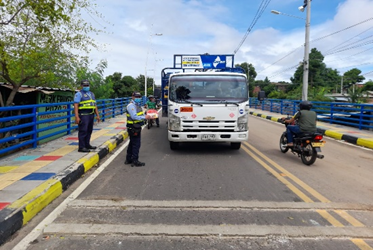 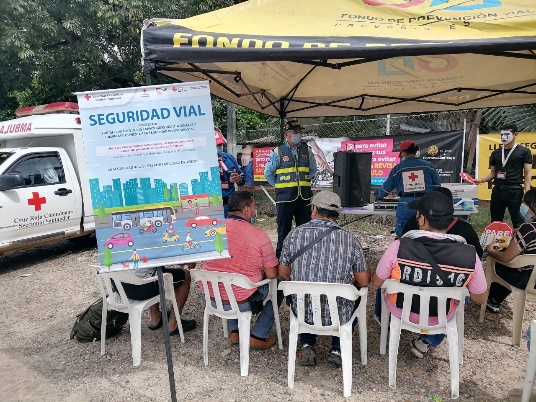 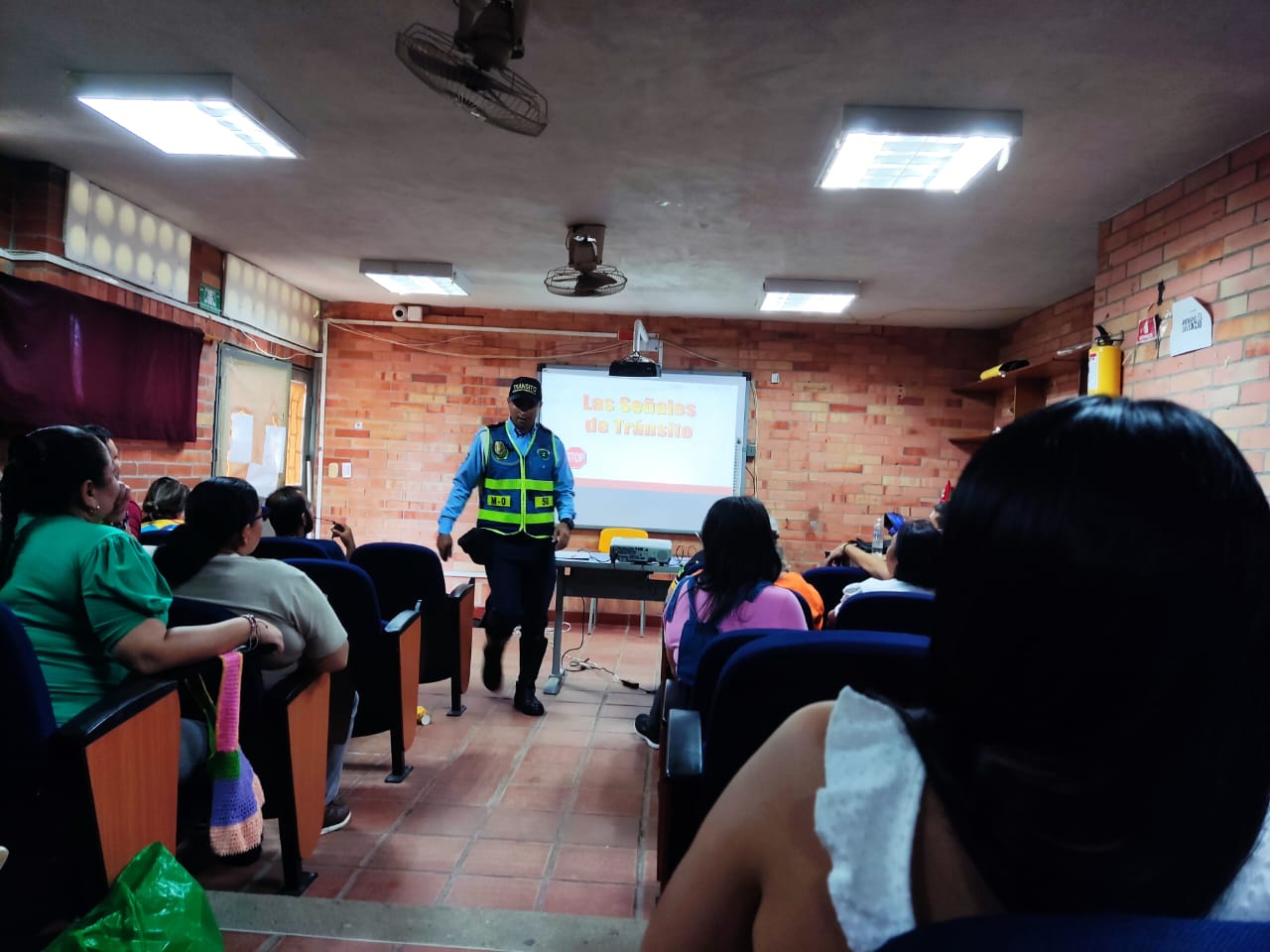 1427
personas capacitadas
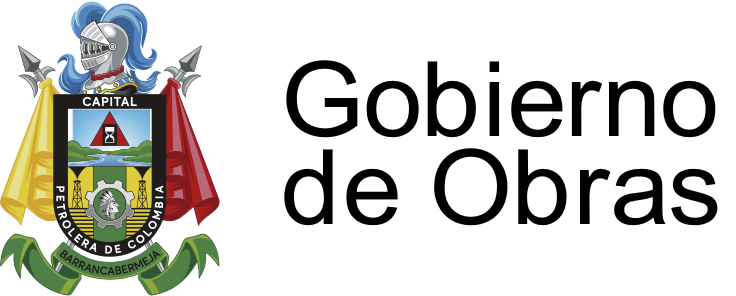 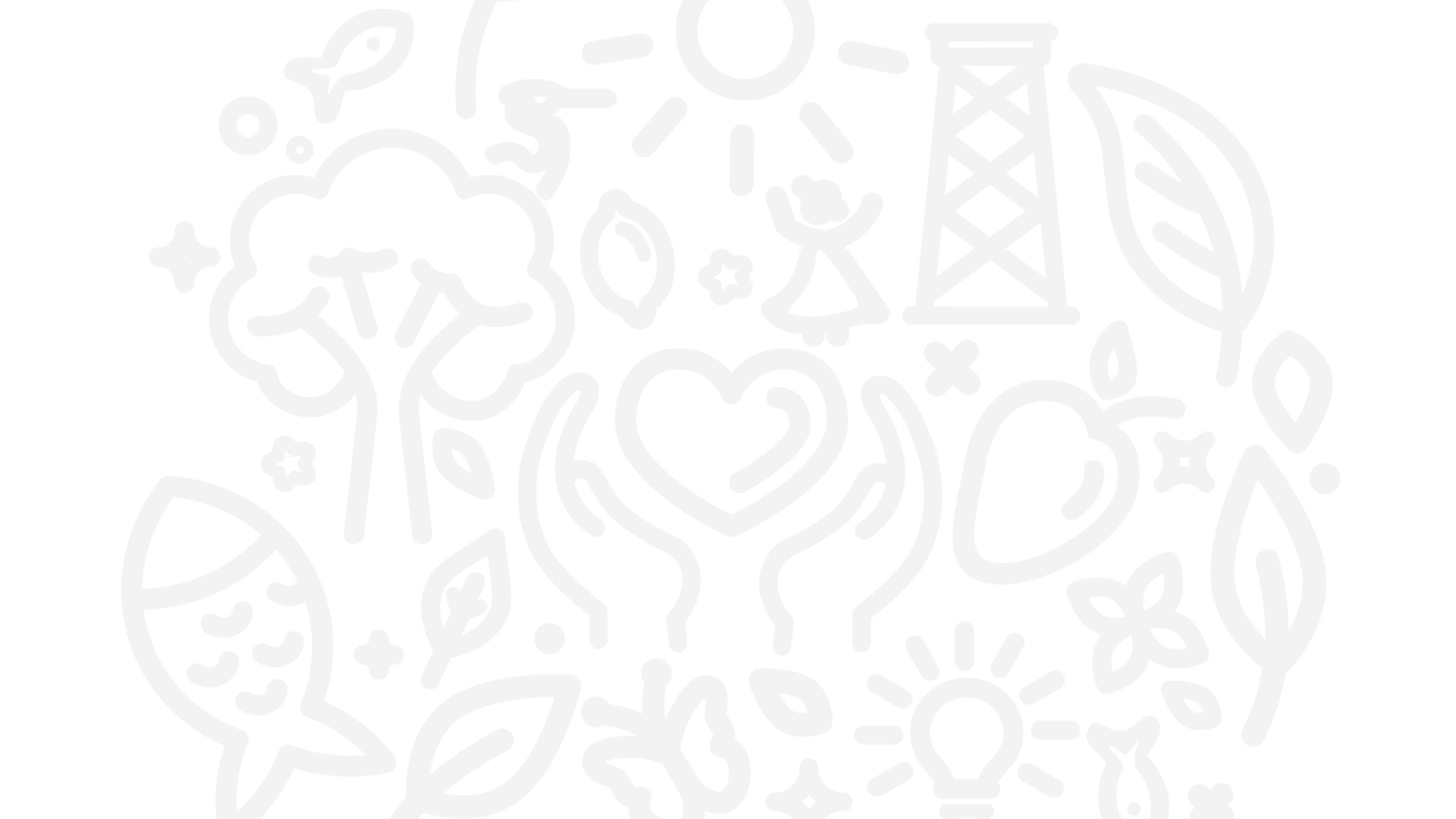 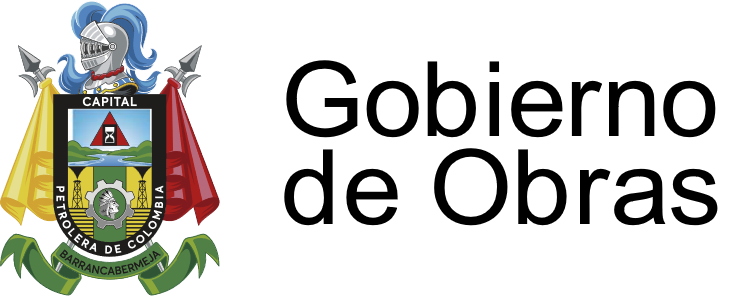 GRACIAS
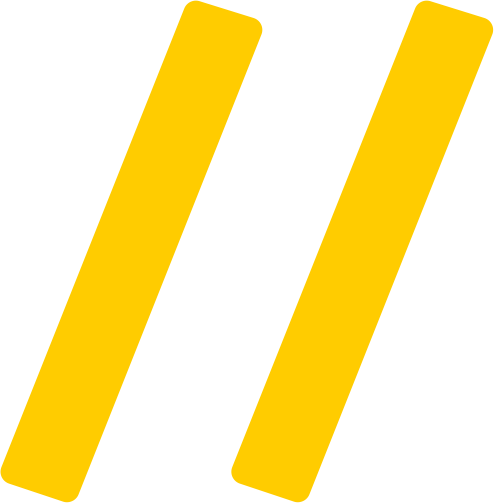 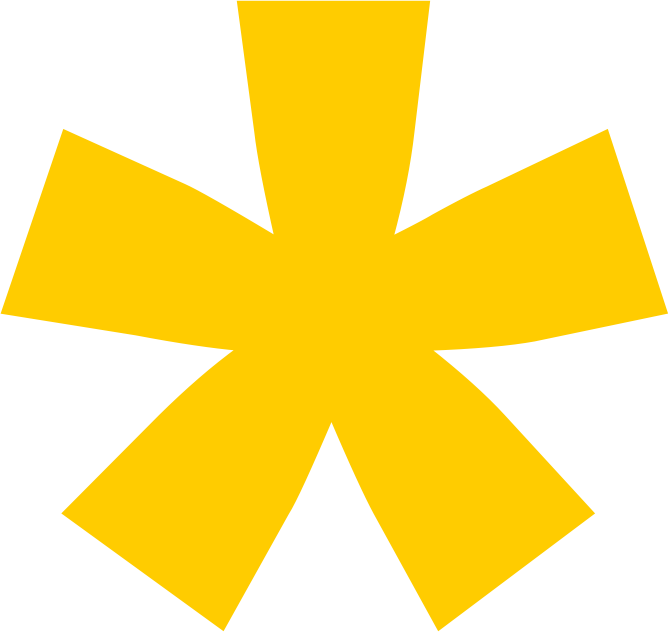